LSI-VC-17Some WGCV Data QA initiatives
Nigel Fox, NPL
CEOS WGCV IVOS
Agenda Item: 4.3
LSI-VC-17
Tsukuba, Japan
14-16 April, 2025
QA MM (EDAP)
Quality Assurance and Data Useability Assessment Frameworks for Earth Observation Data Products
Sam Hunt1, Jaime Nickeson2, Leonardo De Laurentiis3, Sébastien Saunier4,  Clément Albinet3, Batuhan Osmanoglu2, Alfreda Hall2, Philippe Goryl3, Paolo Castracane5,  Valentina Boccia3 , John Swinton6, , Amy Beaton6+ others
(1( NPL, (2) NASA, (3) ESA, (4) Telespazio, (5) RHEA/ESA, 
(6) TPZ UK,
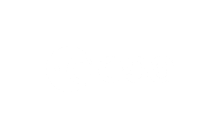 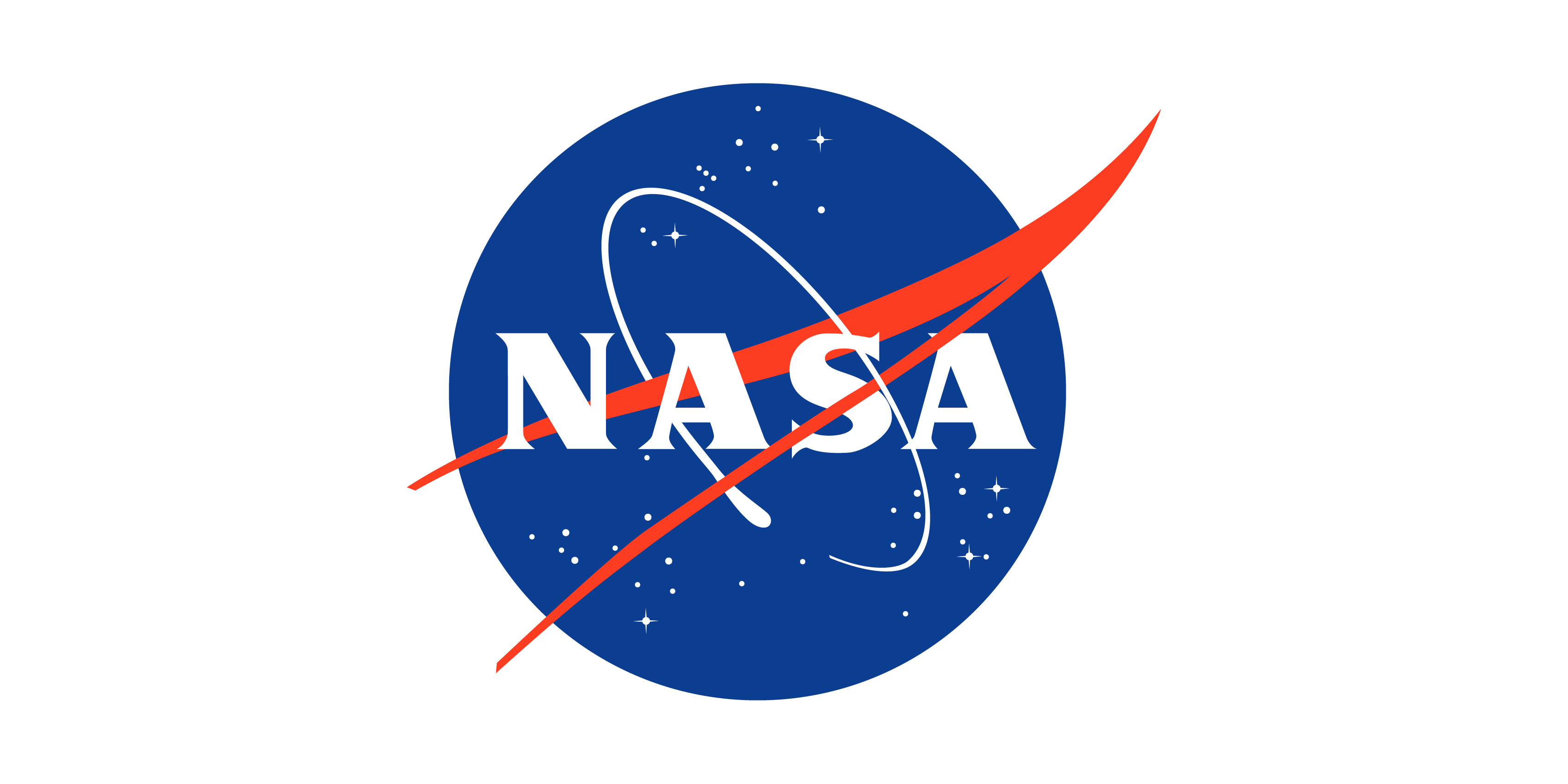 https://www.youtube.com/watch?v=IRjR_611-ao
QA MM (EDAP)
Commercial Satellite Sector Growth
In 2030, it is projected that there will be over 8000, with the most explosive growth in the hyperspectral and hybrid sensor domains. 

The need was identified by Space Agencies for systematic evaluation of commercial satellite data to understand how it may be integrated into their programmes.

NASA launched the CSDA Project and ESA the EDAP project to meet this need.

(source: the US National Geospatial-Intelligency Agency)
The Value of QA
Mission success is dependent upon quality assurance. Evidencing data quality adds significantly to the value of datasets.

Gives potential customers the confidence data is fit for their purpose.

Many aspects of data quality are aimed at facilitating communication to users → required for e.g. to interoperability.
QA Standards
Developing increasingly comprehensive definition of mission quality:
Analysis ready data & interoperability – e.g. CEOS ARD
Fiducial reference measurements
Uncertainty evaluation e.g. Sentinel-2, Sentinel-3, Landsat 9
Traceability – CLARREO, TRUTHS, Libra missions
Framework brings together this work to define a 
combined QA standard
Assessment Philosophy
The assessment framework is aimed at verifying claimed mission performance and adheres, where applicable, to community best practices to an extent that is “fit for purpose”. 

Assessment divided into two parts
Review of mission quality as evidenced by its documentation
Validation analysis performed by mission quality assessor
Framework Structure
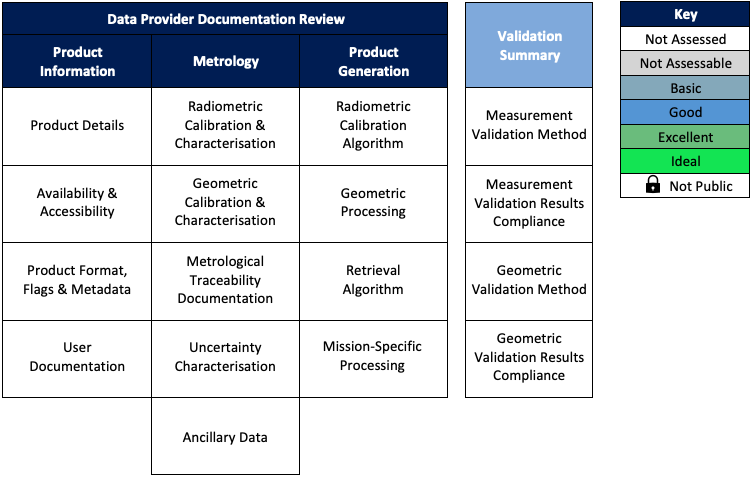 Framework Structure
Validation Summary
Summarises validation activity undertaken by assessor
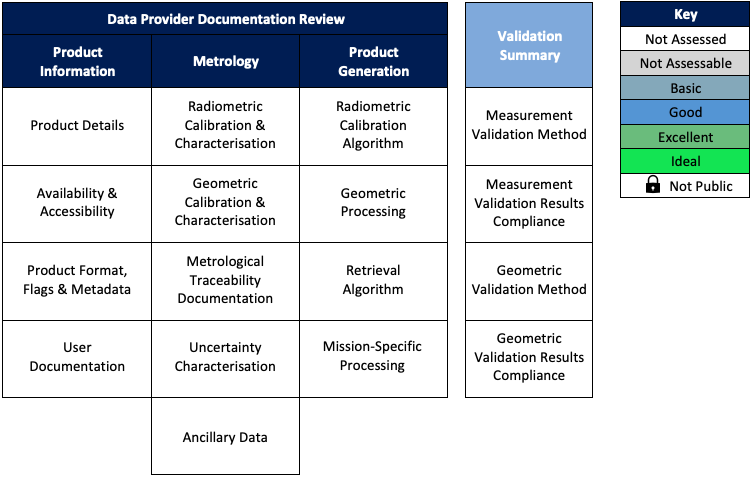 Framework Structure
Data Provider Documentation Review
Product Information
Metrology
Product Generation
Validation Summary
Summarises validation activity undertaken by assessor
Review of mission quality as evidenced by its documentation
Review of descriptive information accompanying products
Review of underpinning evidence for observation quality
Review of “fitness for purpose” of product generation
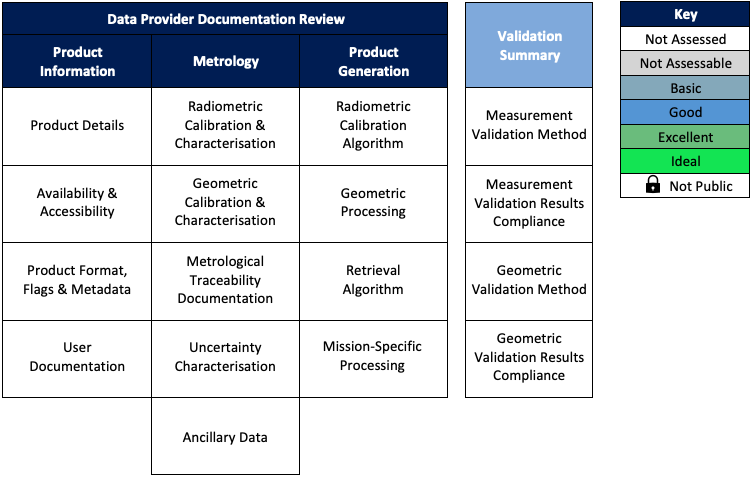 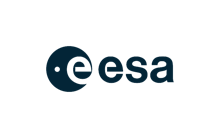 Example: Uncertainty Characterisation
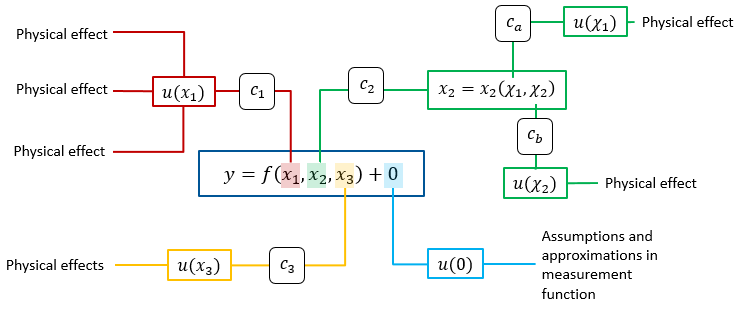 Description of Best Practice

Earth observation metrology techniques developed within the H2020 FIDUCEO project.

www.fiduceo.eu
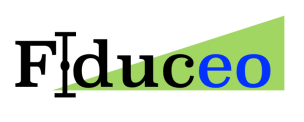 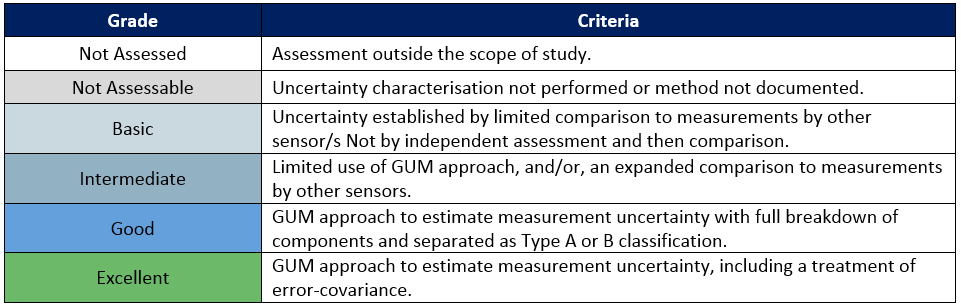 Grading Criteria

Based on the extent to which  application of the Guide to the Expression of Uncertainty is applied, wrt fitness for purpose in the context of the assessed mission
Approach to Assessments
This framework is something data producers can refer to as they define products and evidence themselves.

Common framework between ESA and NASA simplifies process for vendors, and makes results more comparable

Assessment process is an interactive activity between assessors and missions
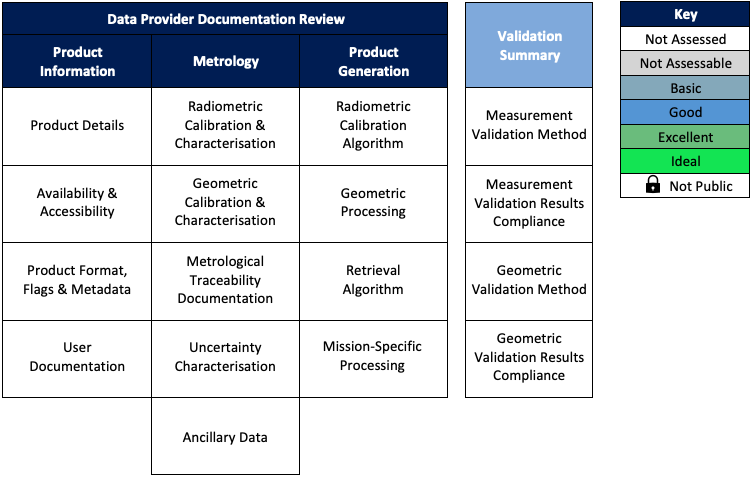 Calibration Assessment
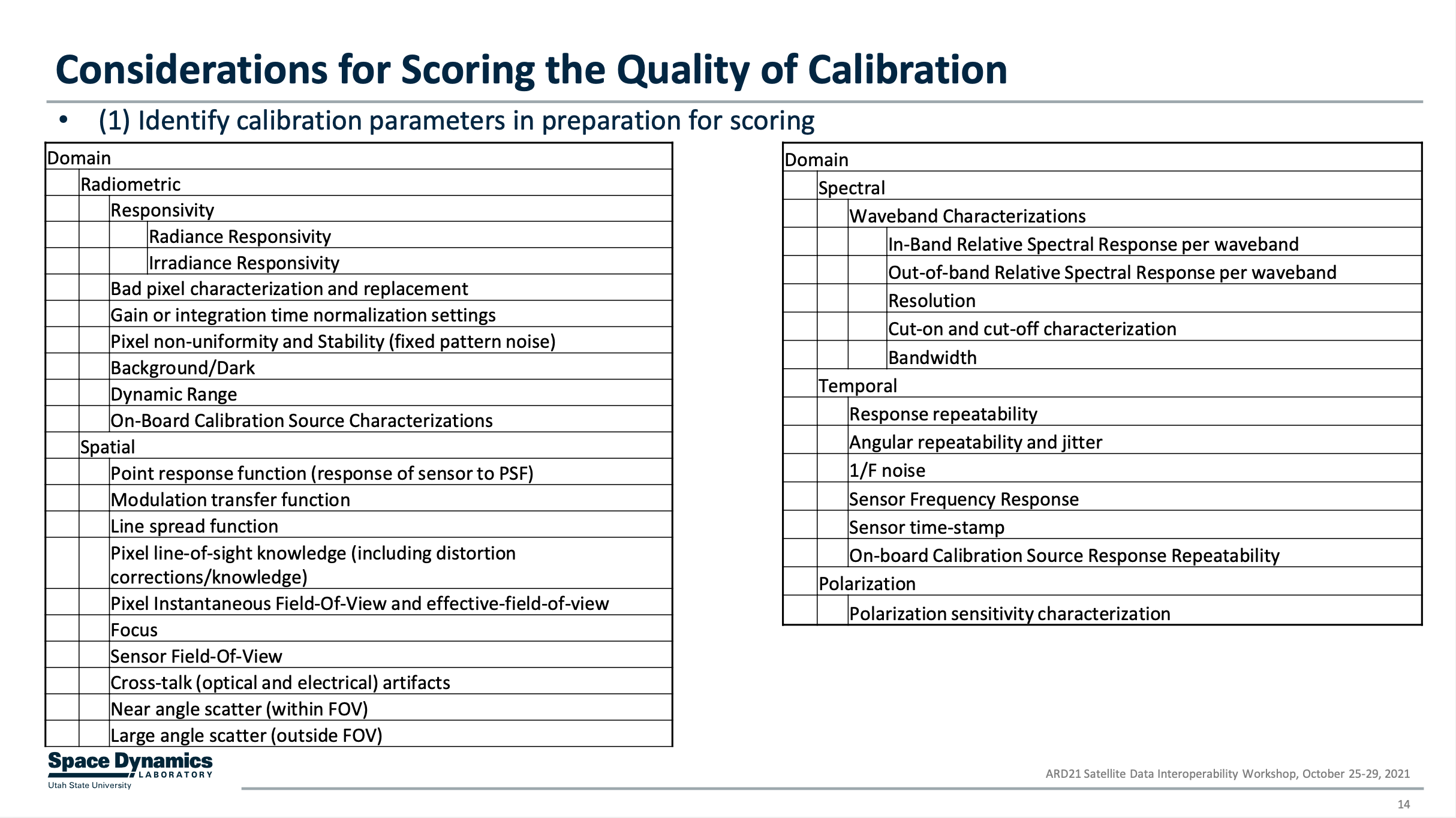 MM underpinned by available best practice
Assessing compliance at times requires assessor expert judgement
Recommendation
Where missing, develop best practice material that is objectively testable
Tansock, ARD21
CEOS-PVP (Product Validation Platform)-   a new aid
CEOS WGCV and WGISS Context
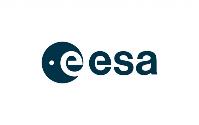 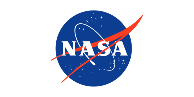 NASA Commercial Smallsat Data Acquisition (CSDA) Program
ESA Earthnet
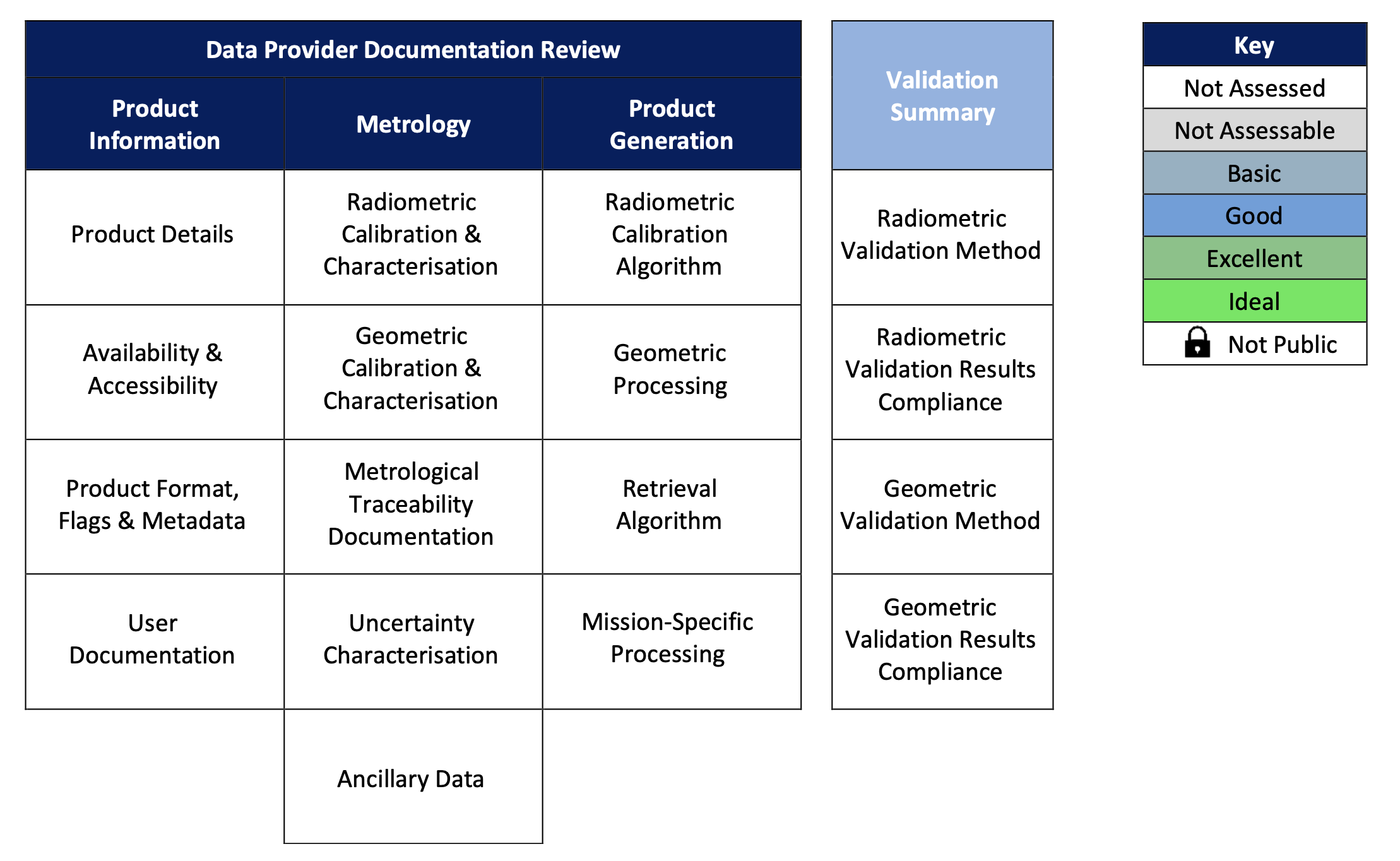 NASA and ESA are working toward a comprehensive ESA-NASA Evaluation Framework. EDAP is intended to perform quality assessment for various EO missions in the QA4EO, Earthnet and New Space context.
EDAP approach aims to define a mission quality Cal/Val Maturity Matrix
CEOS WGISS Data Management & Stewardship Maturity Matrix
Reference: WGISS DMSMM
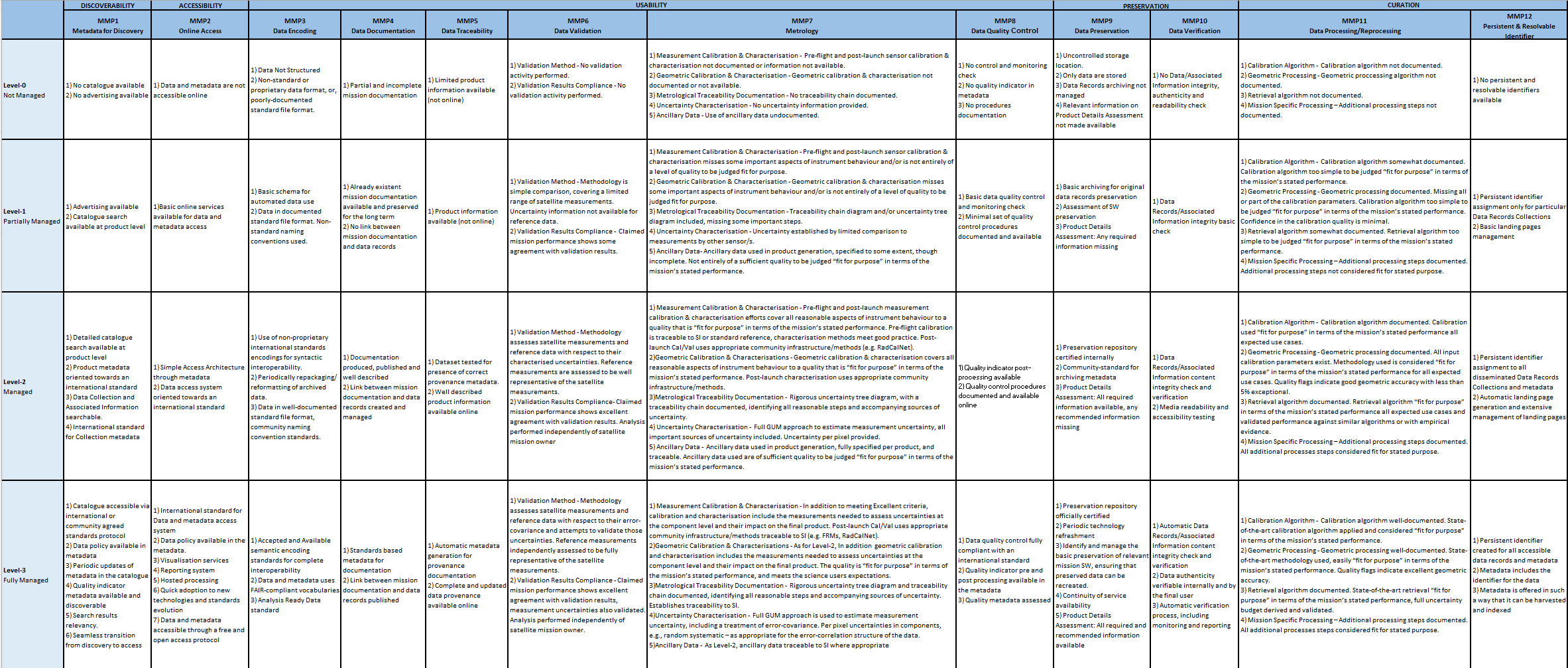 EDAP Cal/Val Maturity Matrix
EDAP Cal/Val Maturity Matrix provides input for quality aspects to the CEOS WGISS Data Management & Stewardship Maturity Matrix that includes information on all aspects of the data records, including discoverability, accessibility, usability, preservation and curation
Required Information from data provider
Product name
Sensor Name
Sensor Type
Product version number
Product ID
Processing level of product
Measured quantity name
Measured quantity units

Stated measurement quality

Spatial Resolution

Spatial Coverage

Temporal Resolution

Temporal Coverage

Mission coverage
Recommended
Point of contact (Responsible organisation, including email address)
Product locator (e.g. URL, DOI if applicable)
Conditions for access and use
Limitation on public access
Product abstract (summary of resource)
EDAP analysis SuperDove Apr 2024
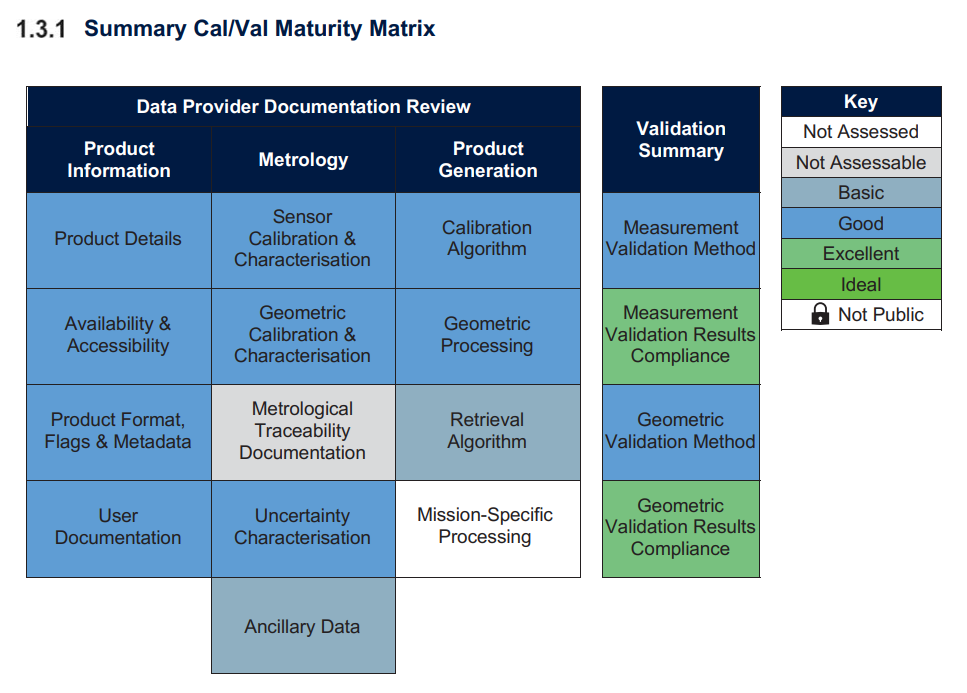 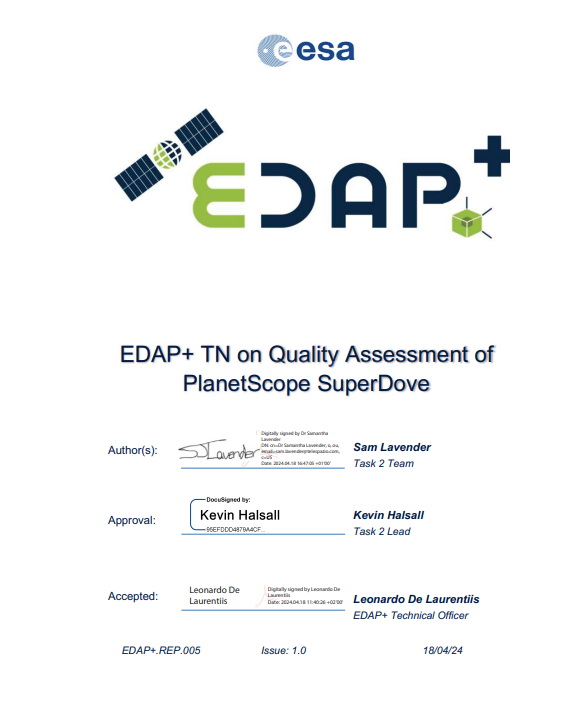 VHR, HR and MR Optical Missions - Earth Online
Report
Comprehensive
Detailed
Evidence of Validation results 
Discussed and iterated with sensor data provider
Significant effort by agency experts – but needed to ensure rigour and consistent QA knowledge as with own sensors
Report publicly available
MM reporting format now increasing in use and utility
CEOS-FRM example  
FRM (Fiducial Reference Measurements) provide independent means to validate satellite sensor data product performance 
Potentially all types of products but mainly L1, L2  
Need to evidence FRM meets criteria needed to do validation
Satellite Methane detection validation
CEOS FRMs Assessment Framework
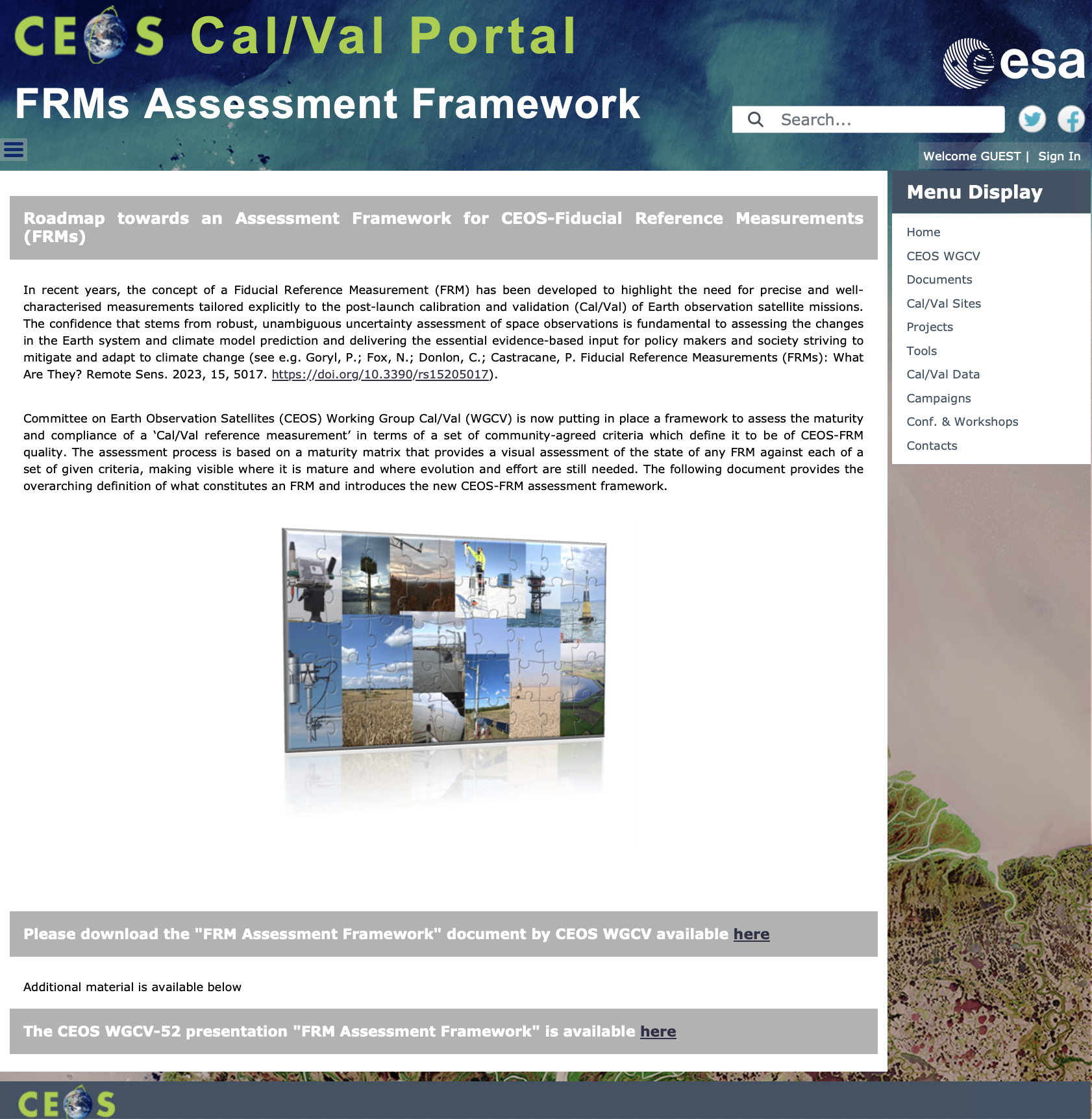 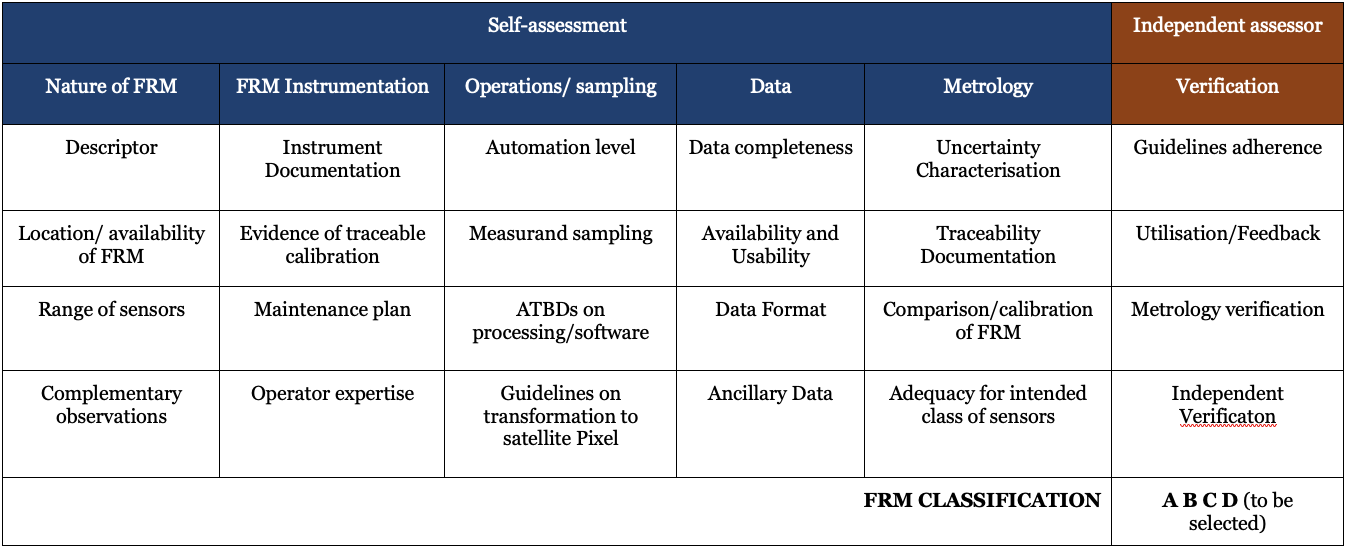 Roadmap towards an Assessment Framework for Fiducial Reference Measurements (FRM)
https://calvalportal.ceos.org/web/guest/frms-assessment-framework


The purpose of the document is to propose a roadmap towards an assessment framework to endorse a specific class of measurements as a Fiducial Reference Measurement (FRM).

Background and Objectives
FRM Definition and Principles 
FRM Endorsement Process 
FRM Maturity Matrix
FRM Overall Classification
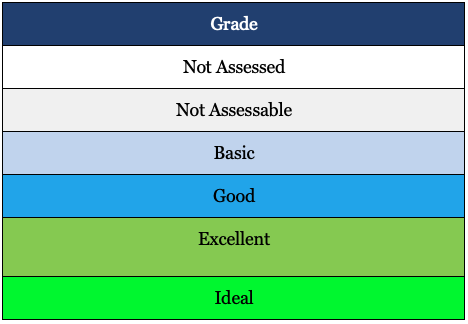 Goryl, P.; Fox, N.; Donlon, C.; Castracane, P. Fiducial Reference Measurements (FRMs): What Are They? Remote Sens. 2023, 15, 5017. https://doi.org/10.3390/rs15205017.
CEOS-FRM Maturity Matrix  V2
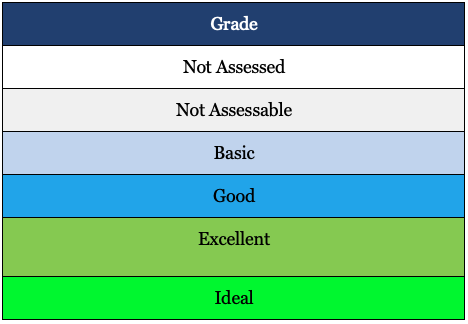 Independent assessor FRM MM
Verification
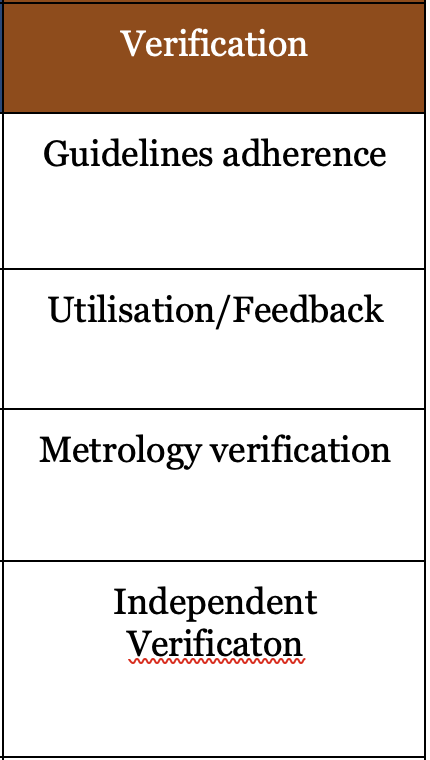 The overall goal is to verify that the FRM is consistent with self-assessed criteria and that the evidence provided fully supports the assessment.  This column is again subdivided into categories to provide some granularity to the verification process.

The degree of utilisation/impact in terms of citations, website visit, feedback provided etc is an important aspect 

The relevant classifications of these categories leads to an overall compliance Class for the particular application the FRM is specified for. The user can then choose what class of FRM is needed to meet their needs
Critical verification categories
GUIDELINES
Independent Verification
Class A & B  must achieve some form of Green for all categories,
FRM Overall Classification
To provide overall summary guidance to a user we have created the following four classes.

Class A – Where the FRM fully meets all the criteria necessary to be considered an FRM for a particular class of sensor.
It should achieve a class of Ideal in the ‘guidance criteria’ in the ‘independent verification’ section of the MM and green (at least excellent) for all other verification categories where these have been carried out.   
Class B – Where the FRM meets many of the key criteria and has a path towards meeting  the Class A status in the near term. It should achieve at least Excellent in the guidance criteria in the independent verification section of the MM and green (at least excellent) for all other verification categories where these have been carried out.  Ideally it should indicate a path towards achieving the high class. 
Class C – Meets or has some clear path towards achieving the criteria needed to reach a higher class and provides some clear value to the validation of a class of satellite sensors.
It should achieve at least Good in the guidance criteria in the independent verification section of the MM and at least good for all other verification categories where these have been carried out.  Ideally it should indicate a path towards achieving the high class. 
Class D - Is a relatively basic adherence to the FRM criteria but where this is a strategy and aspiration to progress towards a higher class. This can be considered an entry level class for those starting out on developing an FRM. It should achieve at least Basic in the guidance criteria in the independent verification section of the MM and at least Good for all other verification categories where these have been carried out.  FRM owners/developers must indicate a path towards achieving the high class.
CEOS FRM – ICOS (Ecosystem Component)  Assessment
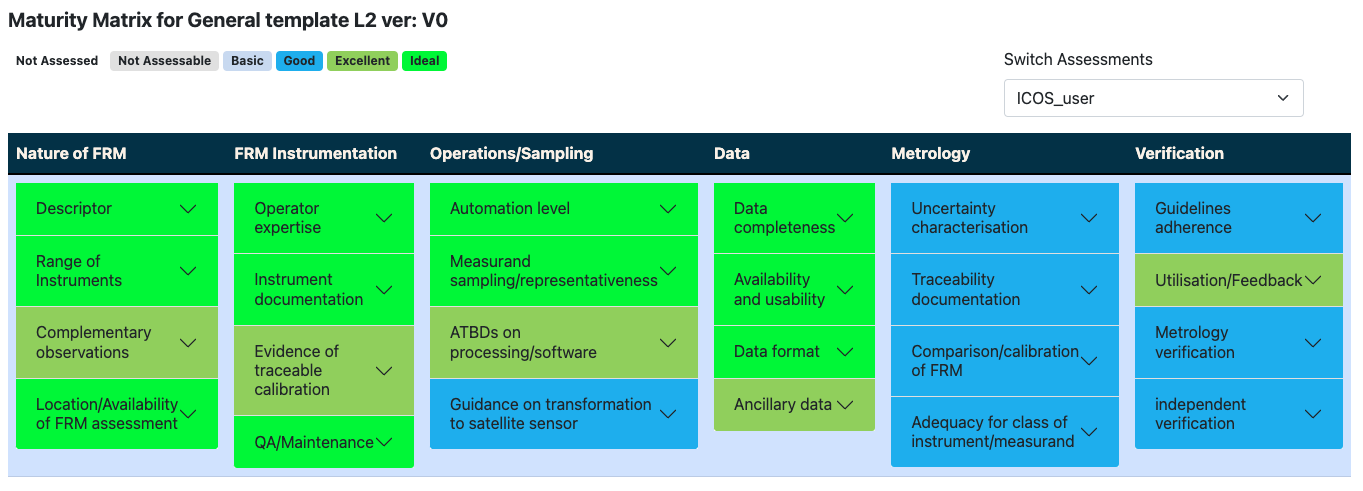 CEOS FRM 
Class C
General considerations about ICOS

ICOS is an environmental monitoring network, whose main objective is to monitor ecosystem responses to natural and human-induced changes. The main infrastructure at the ICOS sites are the eddy-covariance flux towers, for measuring GHG and energy fluxes at ecosystem scale.
ICOS is divided in three main components: atmosphere, marine and ecosystem. Within this exercise, I focused on the Ecosystem component.
ICOS was not originally designed for satellite validation. However, ICOS measurements include a number of variables, which are of interest for satellite validation. In this assessment I focused on radiation and vegetation variables, mainly FAPAR and LAI. For those variables, there are no existing validation networks, while the common approach (e.g., GBOV) is to build on existing infrastructure (ICOS, NEON, TERN) to perform satellite validation at global scale. 
Overall, ICOS appears to be a good/excellent source of reliable validation data. Yet, the issue of upscaling to satellite pixel is not addressed. The main gap at the moment is the compliancy to metrological guidelines, with no use of rigorous uncertainty tree diagrams and little information about traceability. This gap mainly impact the Ecosystem component, while stricter requirements for traceability exist for the Atmospheric component, with tight links to WMO standards.
There is a strong willingness and a clear path towards fostering the use of ICOS data for satellite validation. As part of this endeavor, best practices are being refined with stronger attention to uncertainty and traceability requirements. One example, is the prototyping of an automated SI-traceable network of PAR sensors for FAPAR/LAI validation. This set-up is now being considered as the reference and the intention is to deploy it in all ICOS Ecosystem sites. 
As a result of the above mentioned and other on-going R&D projects, the compliancy of ICOS Ecosystem component to FRM criteria is expected to improve in the coming 2-3 years. The CEOS-WGCV-LPV is closely following this evolution and will facilitate those improvements.
MM for GHGs
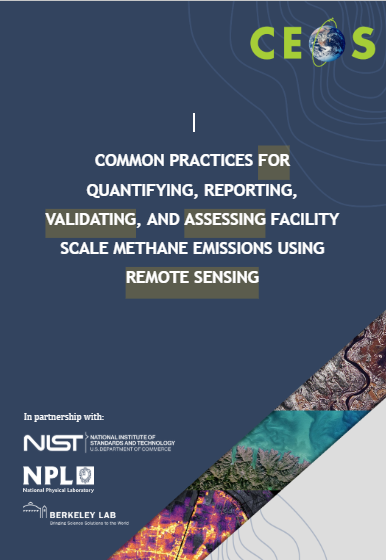 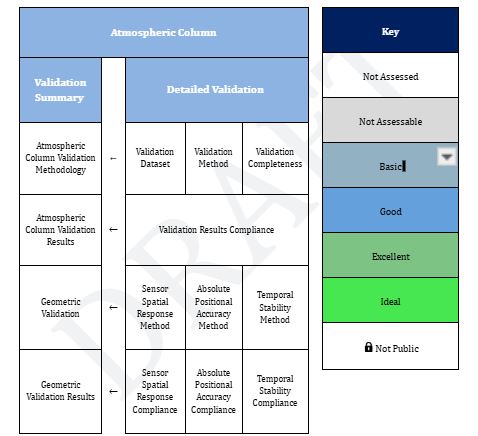 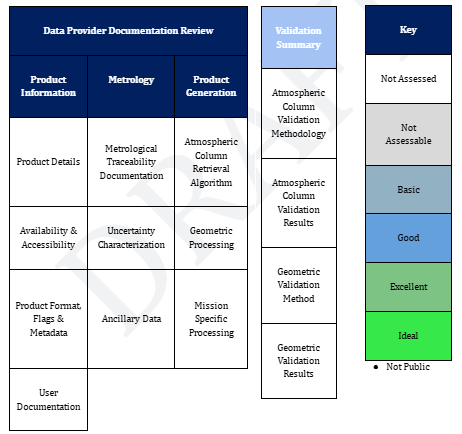 Conclusion
QA/Cal/Val MM is comprehensive standard for mission quality defined by ESA & NASA 
Currently in use in ESA/NASA commercial missions QA evaluation 
 The results are summarised in the Cal/Val maturity matrix (MM)
The assessment opened a “communication channel” between Agencies and commercial companies but formal validation process is labour intensive
Cal/Val Maturity Matrix integrated in the CEOS WGISS Maturity Matrix
MM reporting style, readily allows graded assessment (not just binary) identifying and encouraging progression & easy visibility of what matters for specific users
Can, as done for CEOS-FRM, still enable overall summary classifications for particular applications (e.g. schema based on number and nature (criticality) of green boxes for particular specs/use 
A MM could be created to report CEOS ARD PFS compliance- enabling a more progressive, less ‘binary’ (Fail, Threshold, Target) framework
Evolution / Next Steps
Work in progress to establish the means to evidence ‘fitness for purpose’ or ‘useability’. i.e. classes of MM outcomes / what colour does each box need to be?
Impossible to truly achieve – too many different applications! So!
Limited number of broad application types
Critical criteria for the application e.g temporal, spatial, radiometric
Establish quantitative distinguishing metrics for these 
Represent in an additional matrix or columns of matrix and a ‘classification’ based on achieving critical criteria
Usability Summary:Framework Components
Usability Summary:Framework Components
Existing framework:
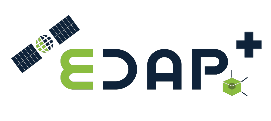 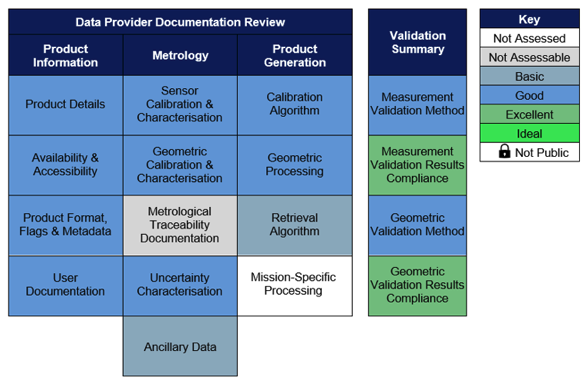 Usability Summary:Framework Components
Existing frameworks:
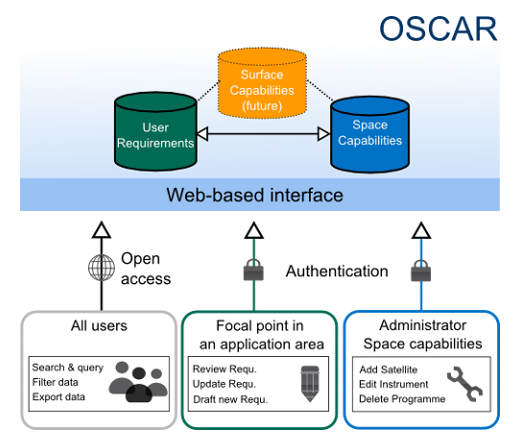 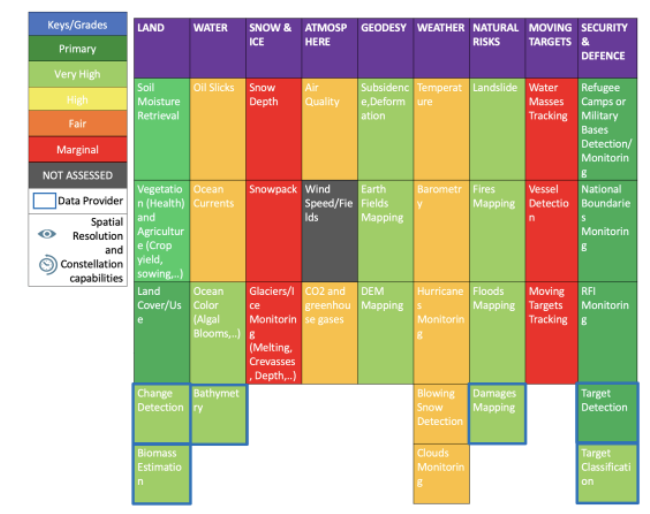 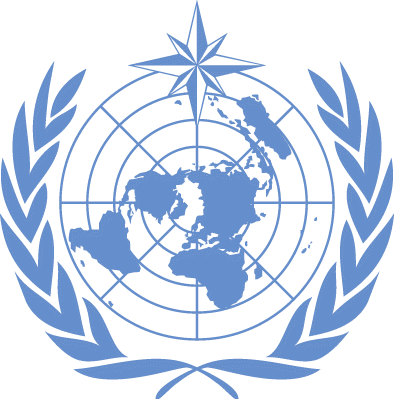 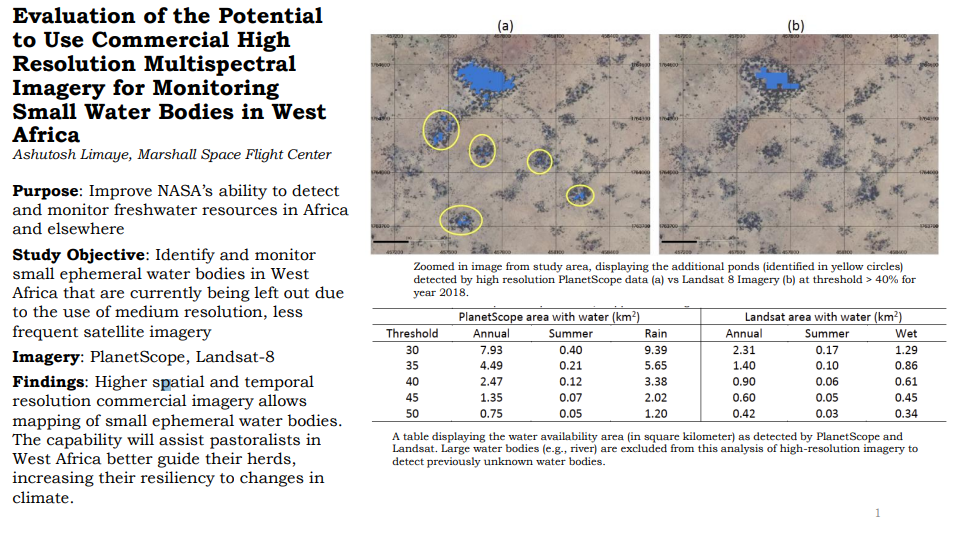 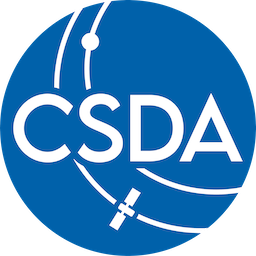 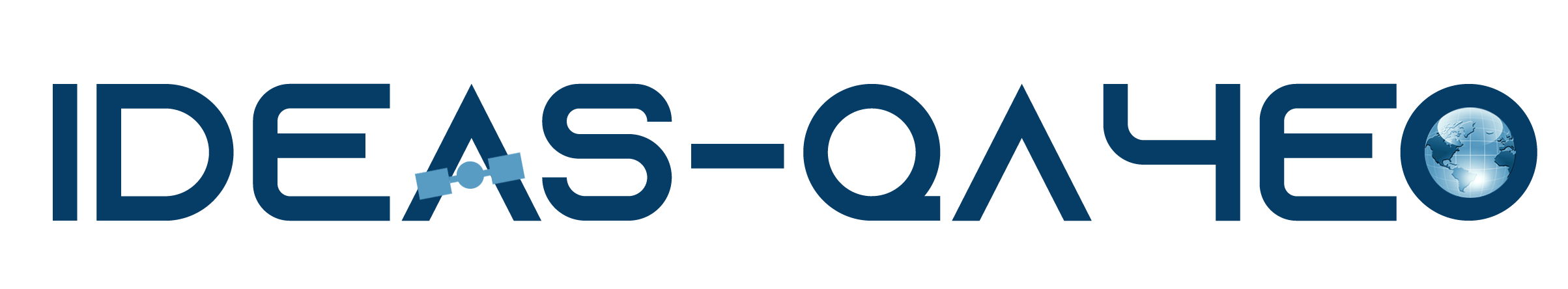 Requirements Definition:Simulation Studies
Common to support product requirements with simulation studies – more quantitative than previous

Discussion at VH-RODA 2023 about how such simulation tools could support application developers (I. Zuleta suggestion)
Similar discussion at CEOS-WGCV-IVOS
Evidence from sensitivity studies provides justification to commercial providers as to why information/characterization is needed
Helps their internal cal teams justify what often they would like to do 

Target particular applications of interest for case study.
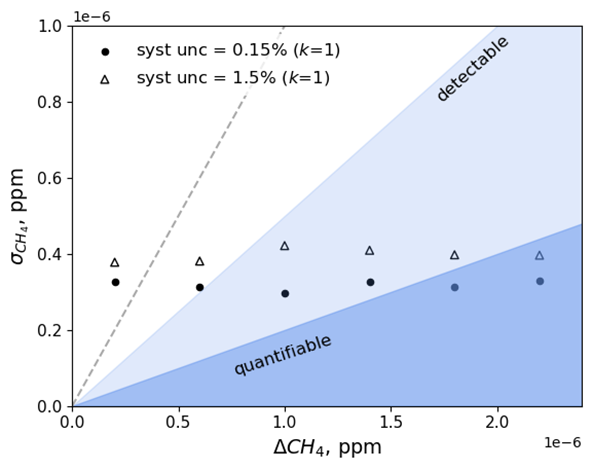 Example from TRUTHS Mission: Simulated retrieval uncertainty vs methane enhancement of the simulated methane enhancement. Circular markers show the results for a TRUTHS-like sensor, triangular markers show the results for a typical sensor
Case Study: Agricultural Monitoring
Simple case – agricultural monitoring from high-resolution optical sensors

Typically performed using time series of NDVI to identify e.g., season start/end 

Define which sensor performance drivers and investigate tradeoffs, e.g.:
SNR
Abs Cal (and constellation intercal)
Cal drift
Temporal coverage
SRF
….
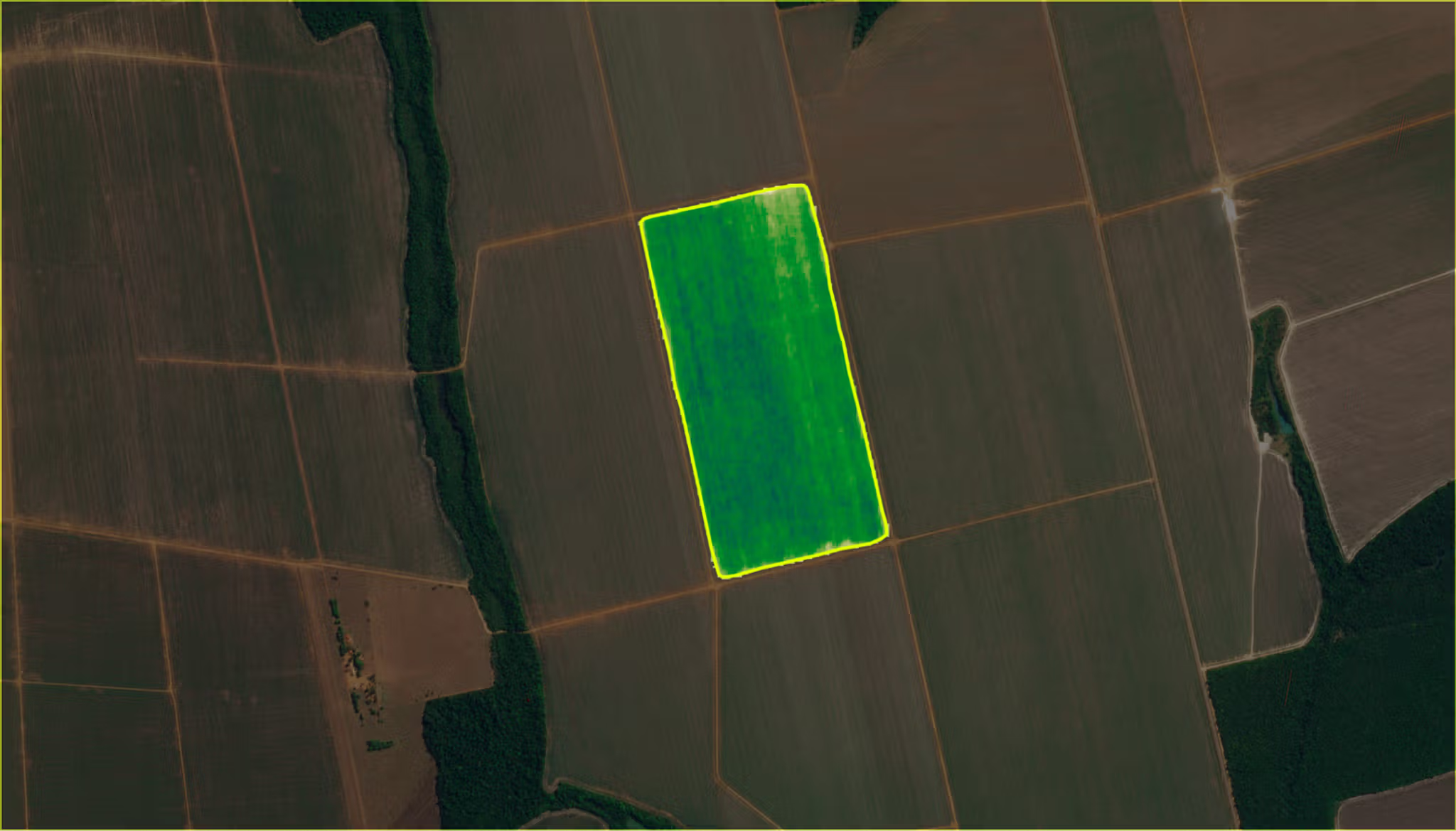 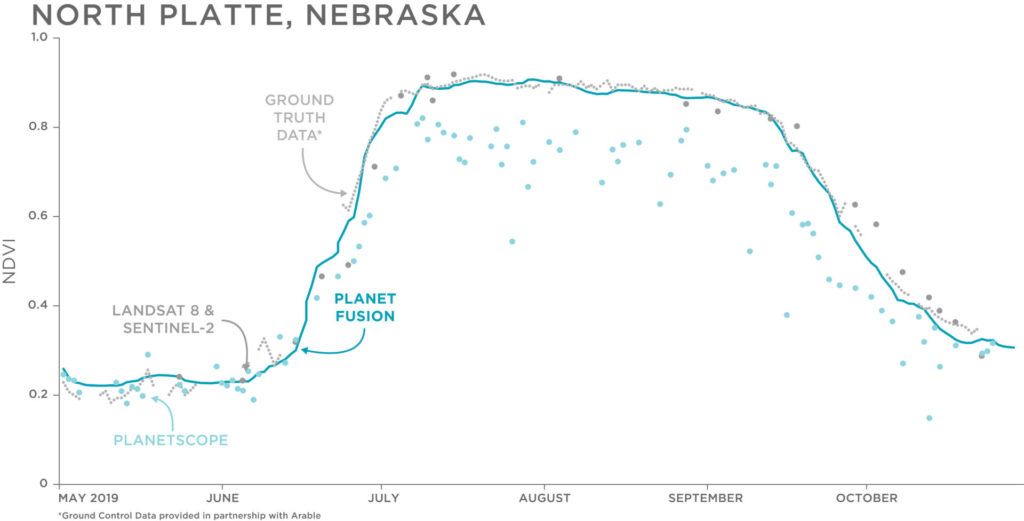 Planet NDVI data used for agricultural monitoring
Case Study: Agricultural Monitoring
Define simulation model
Simulate TOA agricultural scene
Simulate sensor observation
Evaluate NDVI retrieval

Propagate uncertainties through simulator modelling using Monte Carlo

Explore trade off space for sensor performance vs. application performance
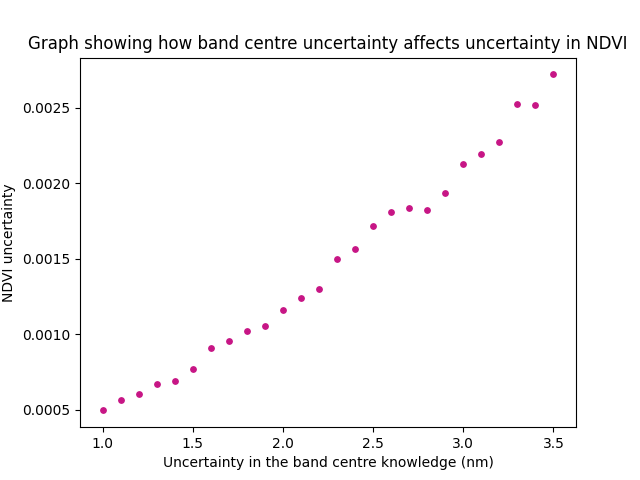 Example for NDVI sensitivity to spectral uncertainty
Next Steps
Now simulating individual spectra – extend to simulating time series of NDVI observations taking in range of uncertainty sources
Evaluate sensitivity of agricultural parameters to uncertainties – e.g., Start of season / End of season
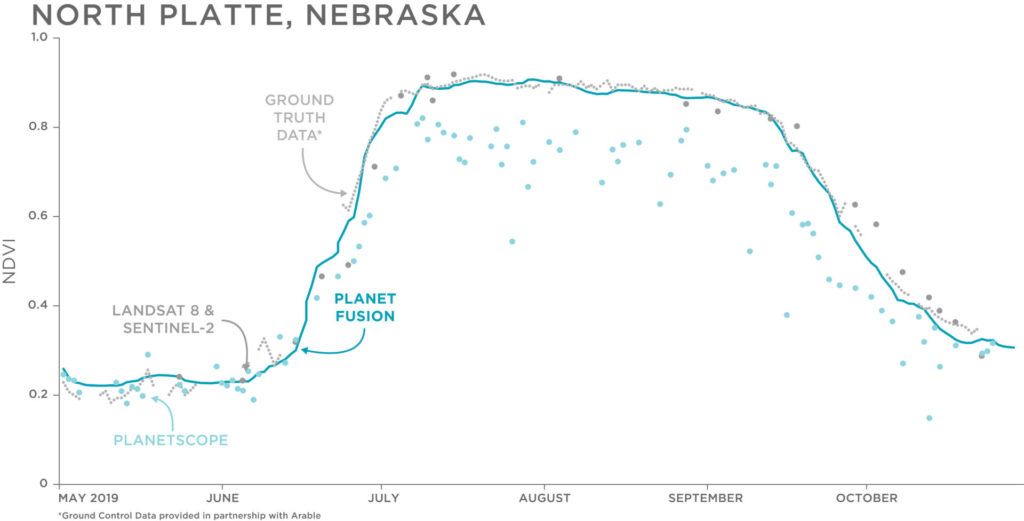 CEOS WGCVCEOS-PVPincorporating CID & RadVAL
Product Validation Platform
(previously known as 'matchup Database’)


    (CEOS.org/PVP) 

(Comparison Image Database) &
(Radiometric Validation & AnaLytics tool)
Nigel Fox, NPL
WGCV IVOS Chair
Agenda Item 5.1
SIT-40
Fukuoka, Japan
8-10 April, 2025
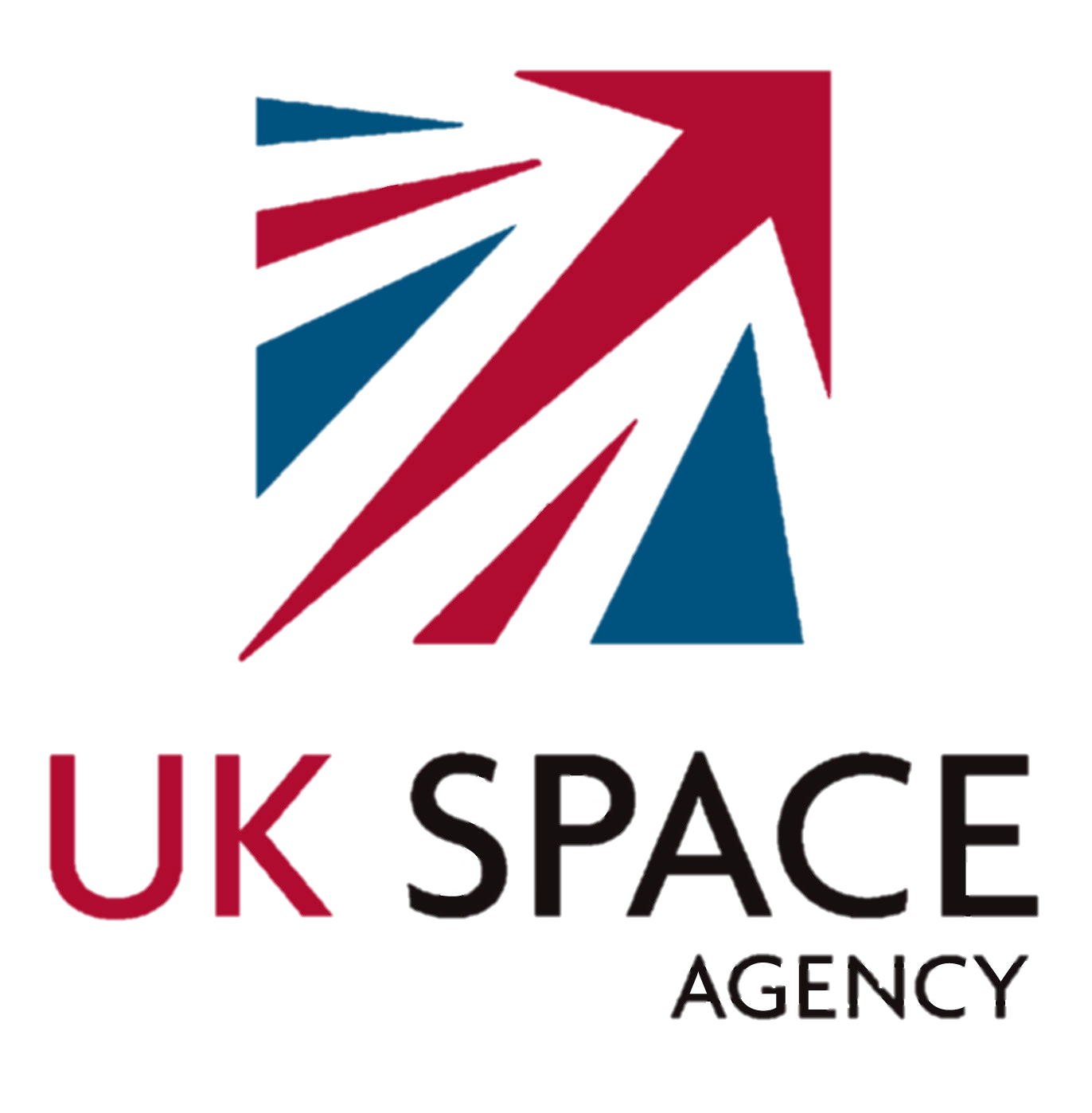 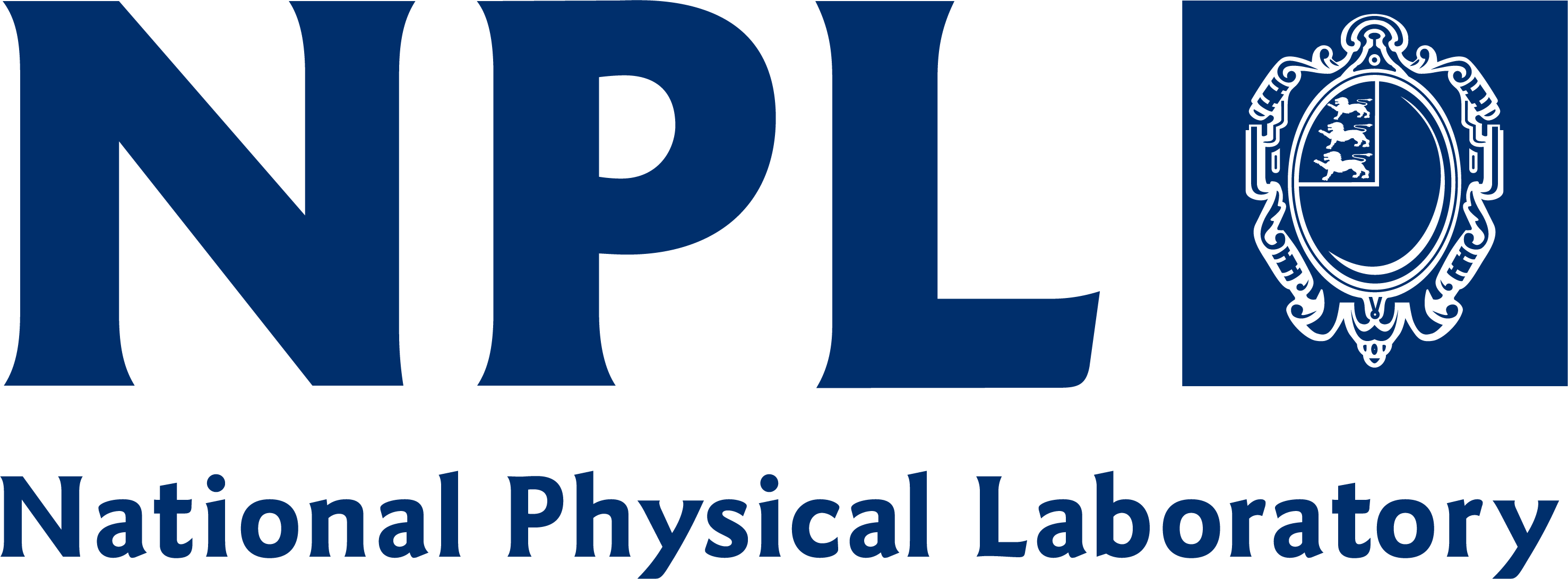 [Speaker Notes: Full overarching name]
Background
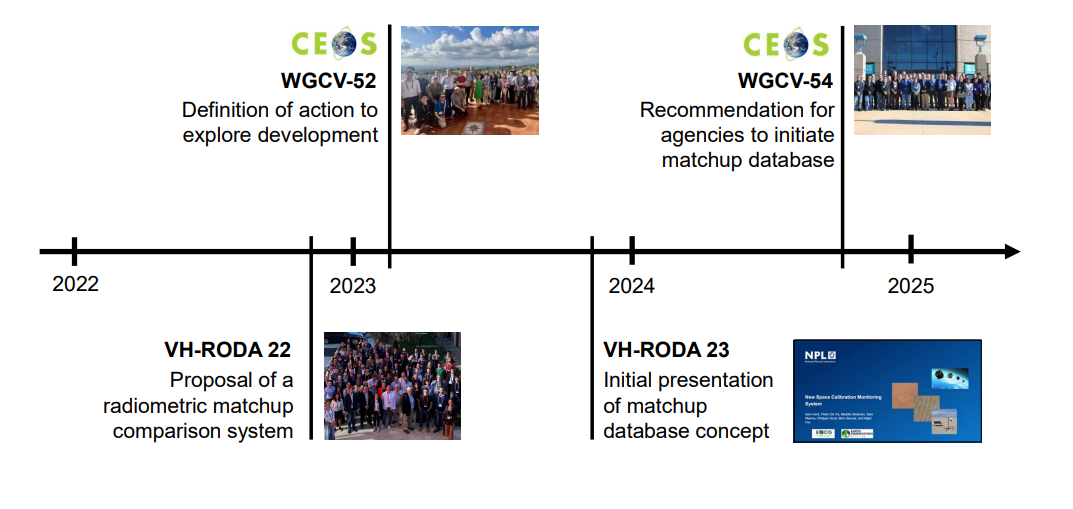 Supporting the CEOS New Space Task Team white paper generally, including recommendations (R3) and deliverables (D4)
VH-RODA 2023 slides here
Noting recent CEOS Commercial Engagement guidance
WGCV’s recommendation 
(CEOS plenary 2024)
CEOS WGCV’s recommendation to facilitate interoperable global satellite imagery for both public and commercial agencies
CEOS Agencies should regularly collect and provide free access to Level 1 satellite imagery and metadata against a common ‘CEOS reference’ (representing radiometric and spatial properties)
A combination of CEOS calibration sites will be integrated together into a virtual reference
Commercial data providers are encouraged to also provide similar imagery
Imagery should be made available through an API or a dedicated CEOS archive offered to be hosted by the UK Earth Observation Data Hub (EODH).
CEOS will provide QA feedback to support satellite operators and data users via an NPL developed web app
Selected: Radiometric Sites
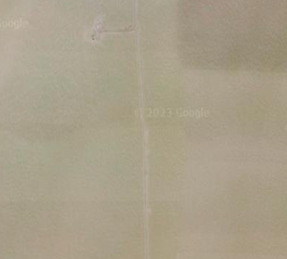 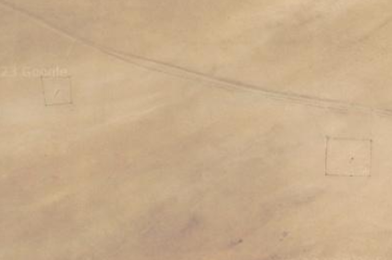 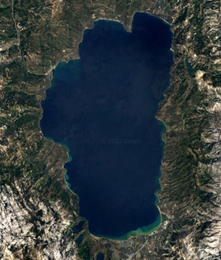 Instrumented Sites
Railroad Valley, USA
Gobabeb, Namibia
Lake Tahoe, USA
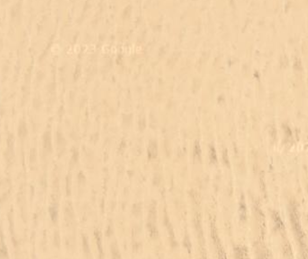 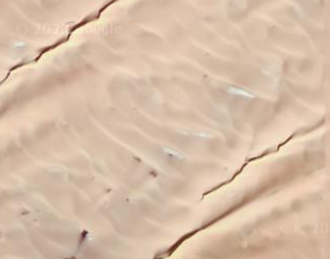 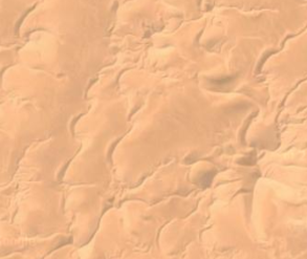 Natural (Pseudo-Invariant Calibration Sites)
Libya 4
Libya 1
Algeria 3
Selected: Spatial Sites
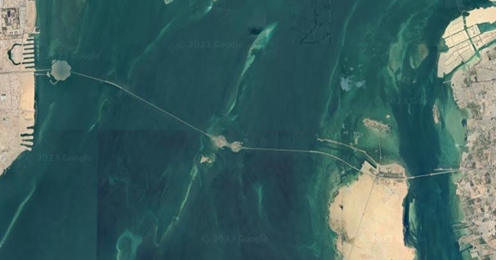 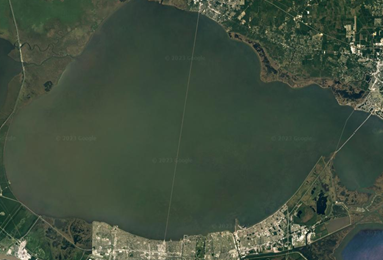 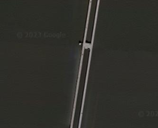 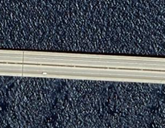 High resolution sensors
King Fahd Causeway, Saudi Arabia-Bahrain
Lake Pontchartrain Causeway, USA
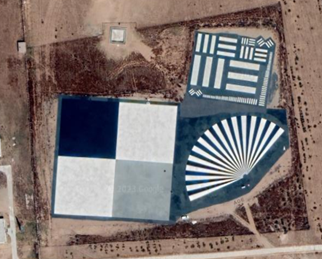 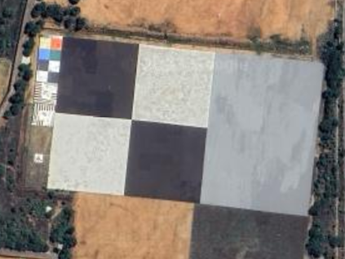 Medium resolution sensors
Baotou Target, China
ISRO NRSC target, India
Current Progress
Creation of an overarching Product Validation Platform (PVP) new name for matchup database
Database of radiometric and spatial imagery data has been developed: (Comparison Image Database (CID)
Combination of CEOS-developed references - integrated together to form “virtual reference”

Gobabeb, RadCalNet
Railroad Valley, RadCalNet
PICS
“Virtual reference” concept to be refined in future to reduce reference uncertainty
Initial implementation built into a Radiometric Validation AnaLytics tool (RadVAL) within UK EODH, including:
Sensors: Sentinel-2, Landsat and commercial high-res: Planet SuperDove and Airbus Pléiades (as a demo)
CEOS references:  Radiometric sites defined. More may be added, but aim to maintain a minimum core set of sites
Comparison Image Database (CID) to hold mission imagery over the sites now ready for inputs
Sentinel-2
Landsat 8
Product Validation Platform: PVP
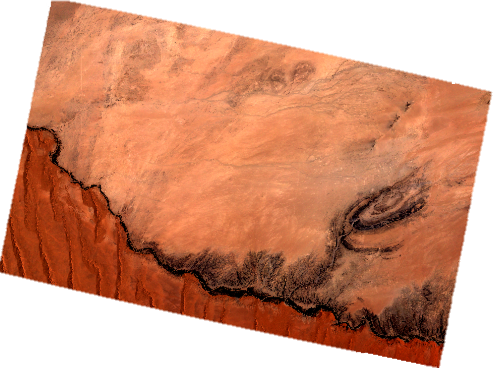 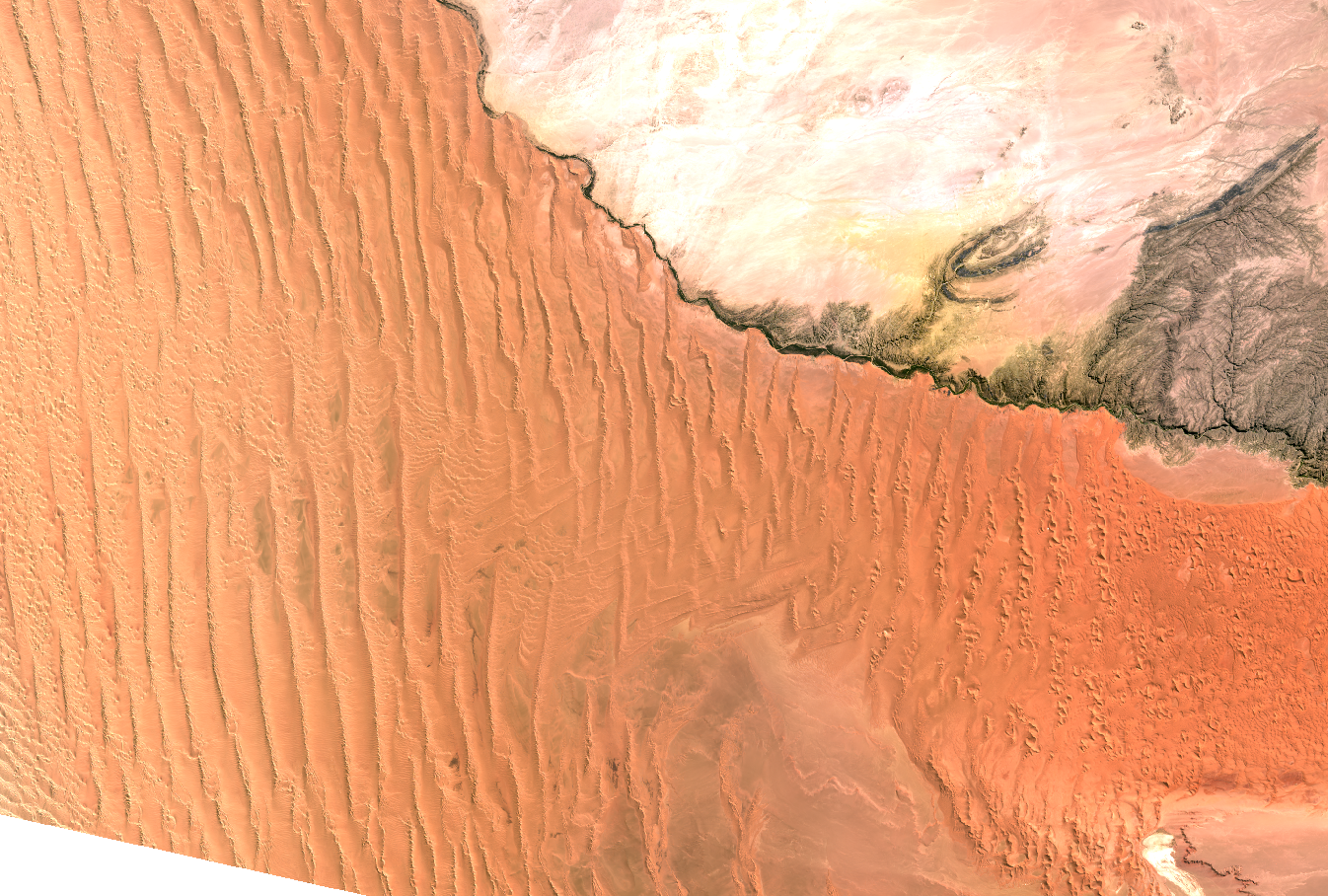 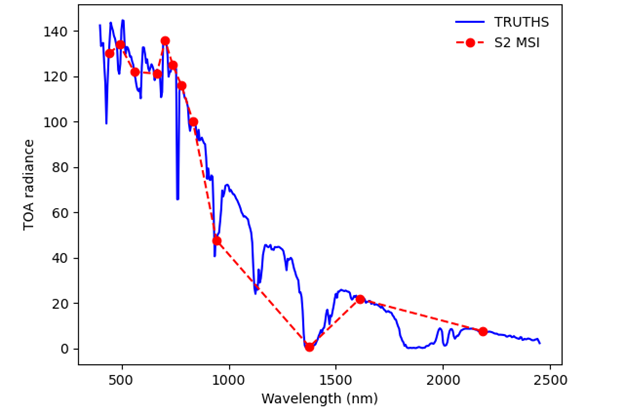 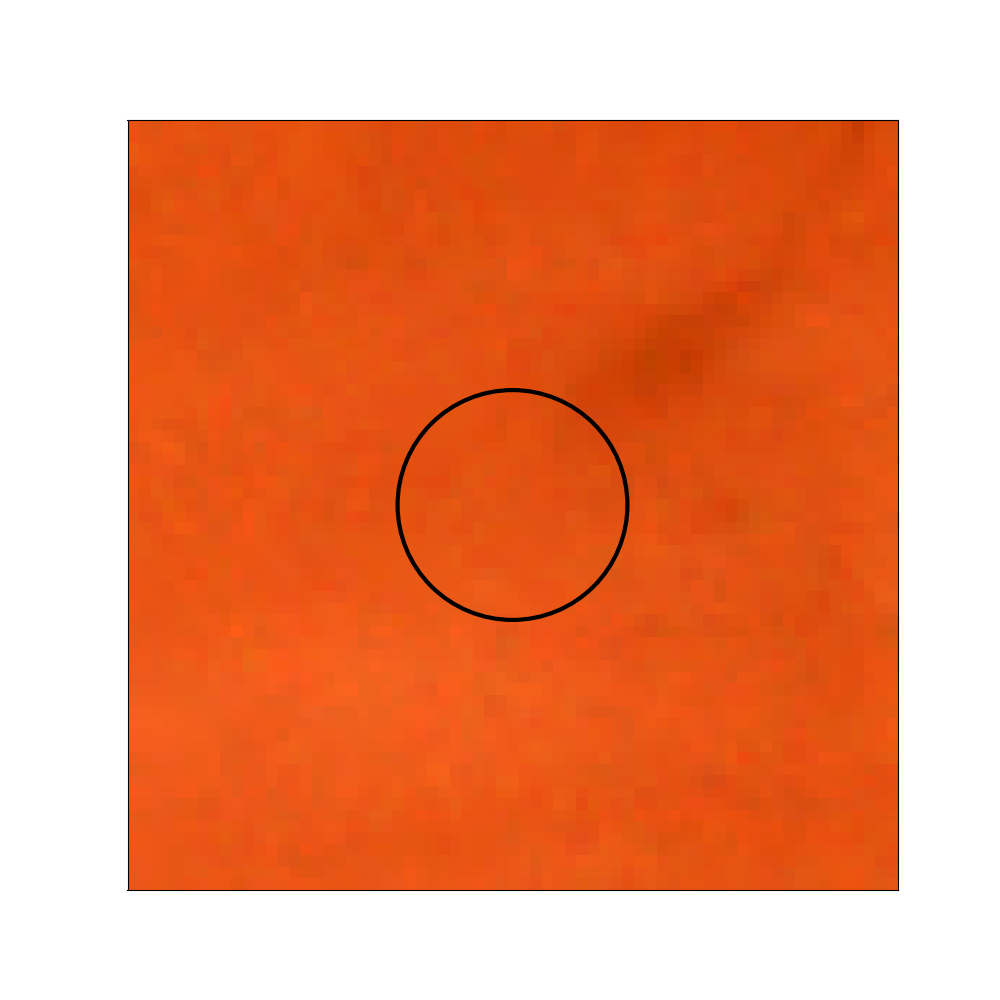 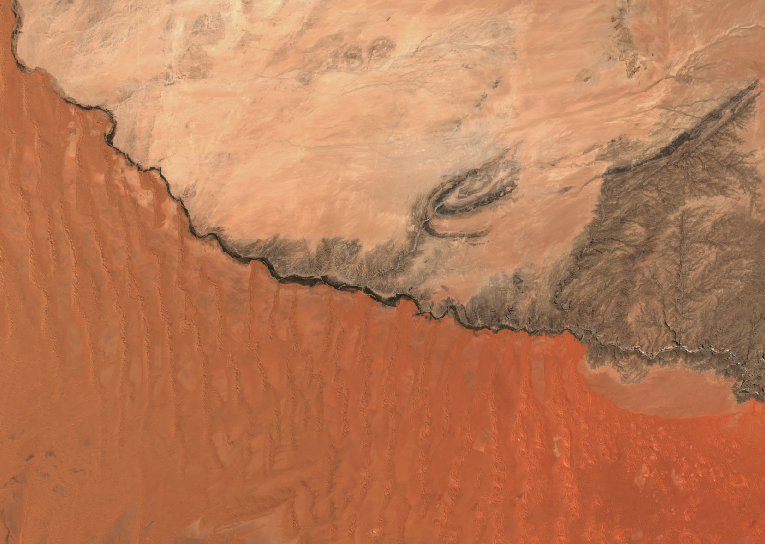 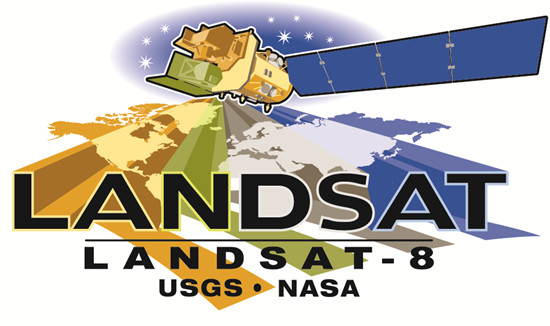 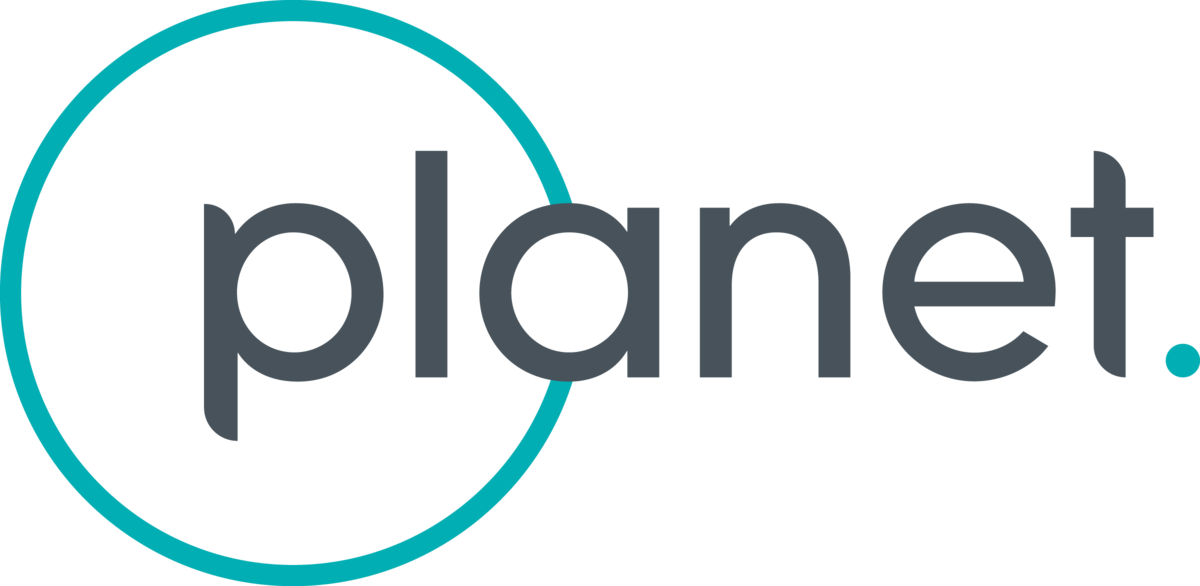 PVP: Product  Validation Platform
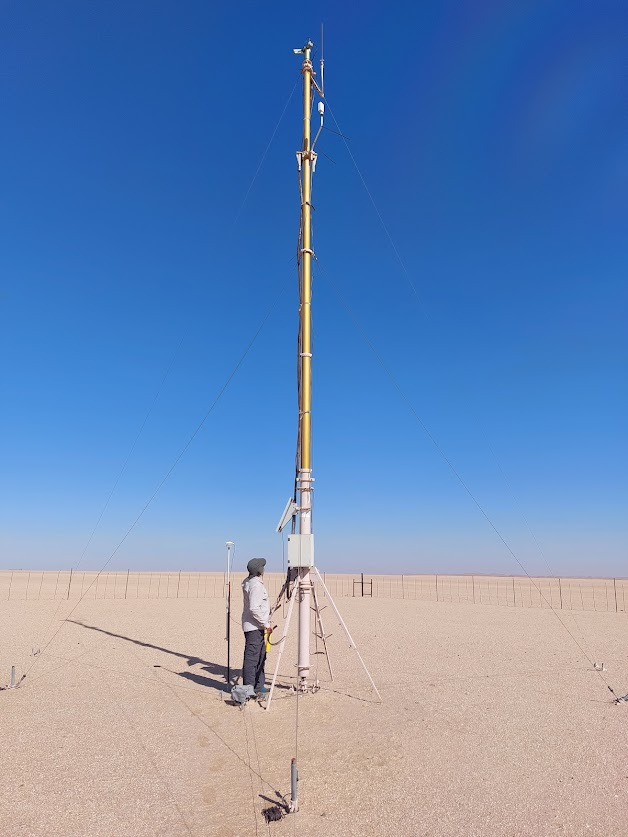 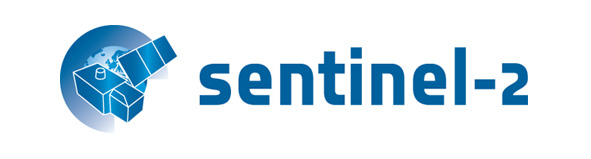 Visualisation
Data Collection
Comparison
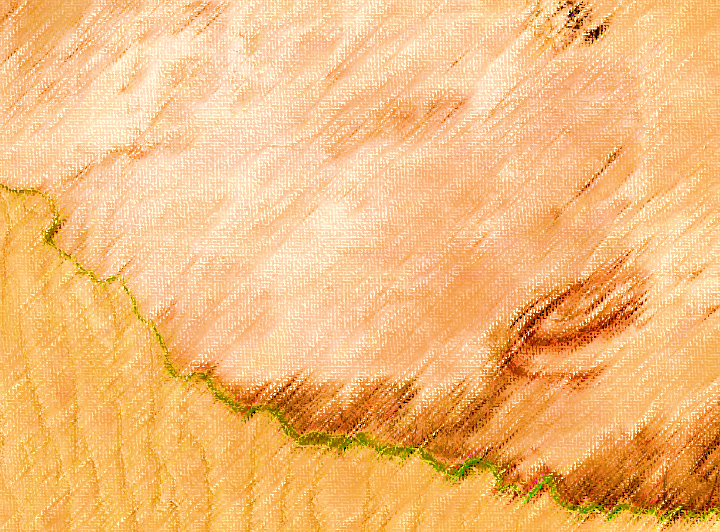 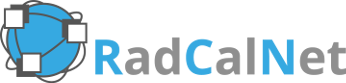 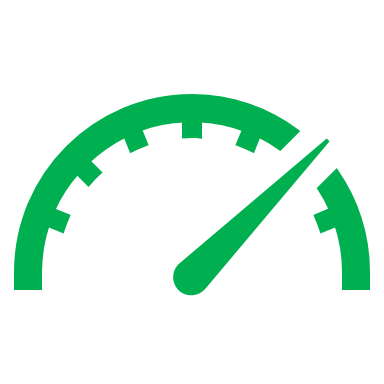 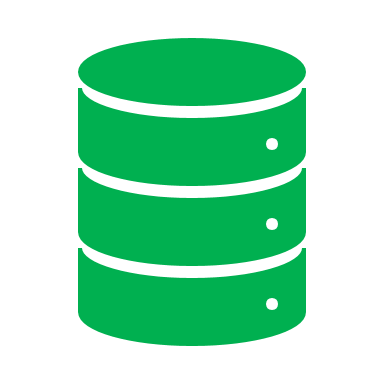 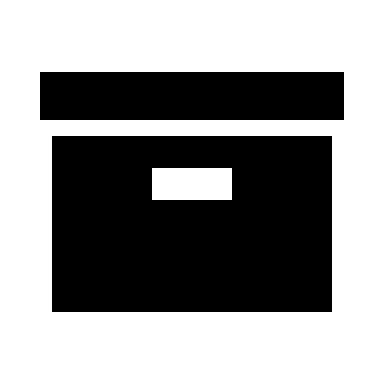 RadVAL
Comparison
Dashboard
RadVAL Comparison
Database
Comparison Image Database (CID)
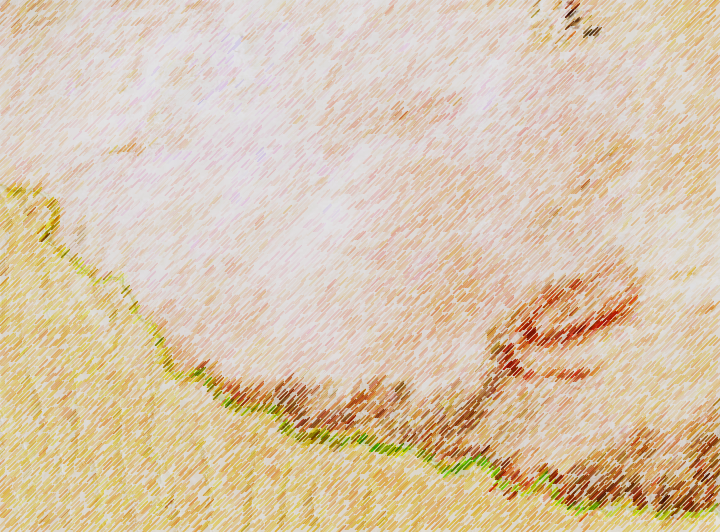 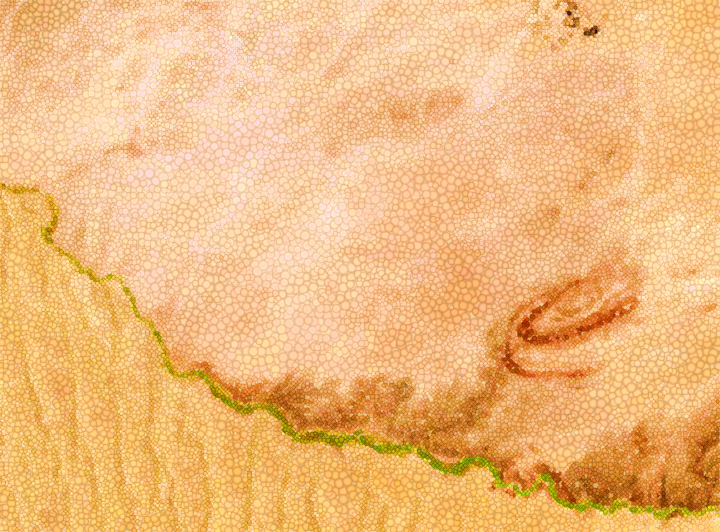 & future contributing missions…
Radiometric sites
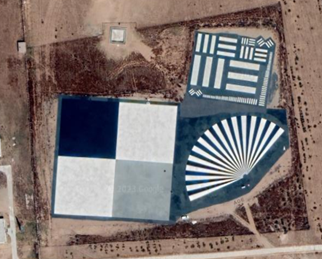 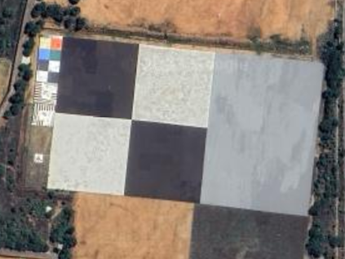 RadVAL: Radiometric Validation AnaLytics Tool
Spatial
sites
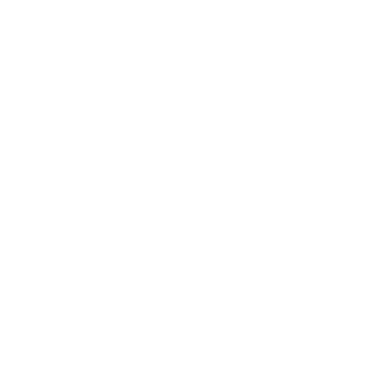 Comparison Image Database (CID)
The UK’s Earth Observation Data Hub (EODH) infrastructure hosts the archive of satellite imagery over CEOS references:
Intended to be open access

Initial mechanism of data transfer via direct contact with NPL and completing a form with the required information:  Samantha.Malone@npl.co.uk
Mission/sensor details (product description/reader) and performance specification
SRFs for sensors will be needed (not necessarily publicly accessible)
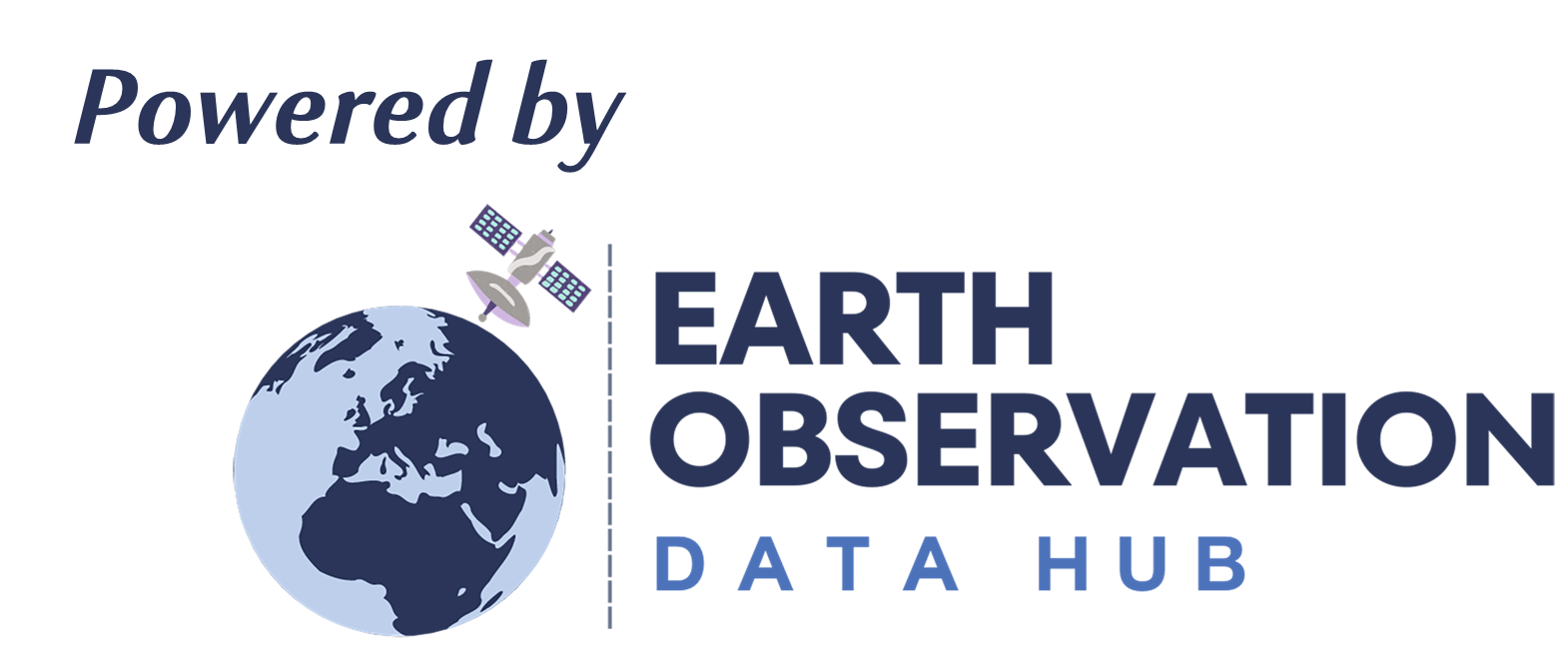 RadVAL Comparison Dashboard
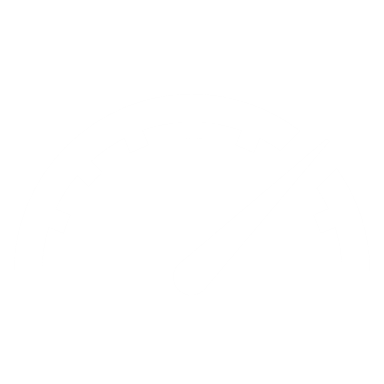 Radiometric Validation AnaLytics Tool
Built from NPL’s Cal/Val toolkit (to be open source)
Beta version, live in staging environment, including:
Sensors – Sentinel-2, Landsat, Planet SuperDove* and Airbus Pléiades* (* via EODH)
CEOS References – RCN GONA, RCN RRV, with PICS coming soon & 'virtual'
Landing page describing the activity and how to contribute
Find at: ceos.org/pvp  – live by end of April 2025    (URL to be agreed at SIT 40)
Allows Satellite operator to demonstrate radiometric performance and stability in a consistent manner via a range of independent references 
'Virtual reference' an approximation of truth and aid to harmonisation
Can provide feedback to sensor operators
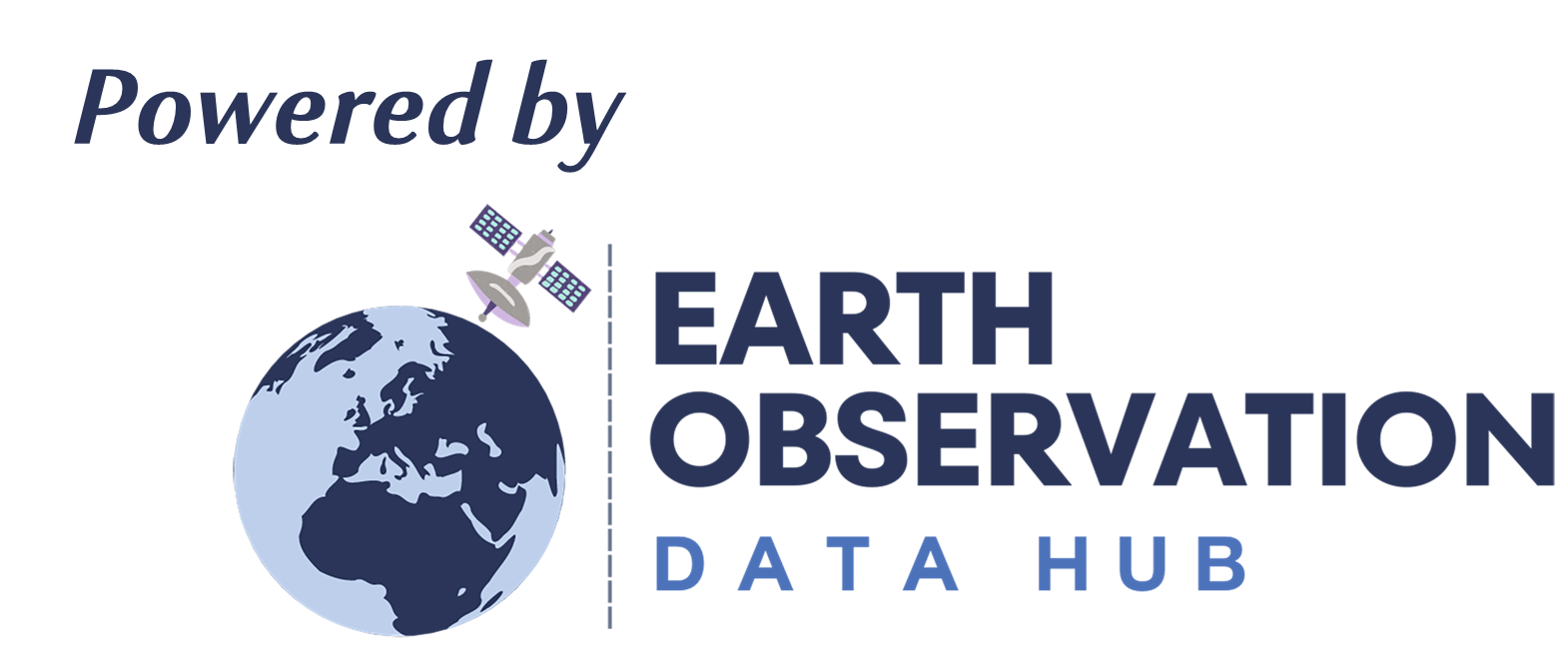 RadVAL tool demo
Planet superDove screen shot
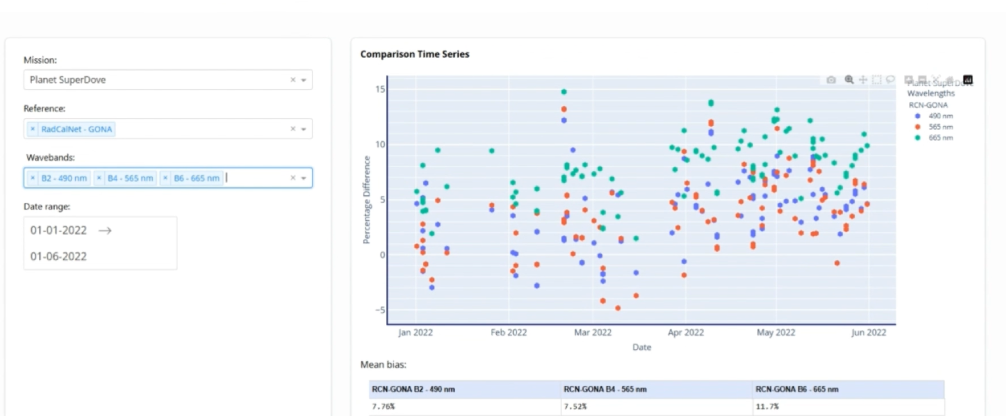 Screenshot summary page example
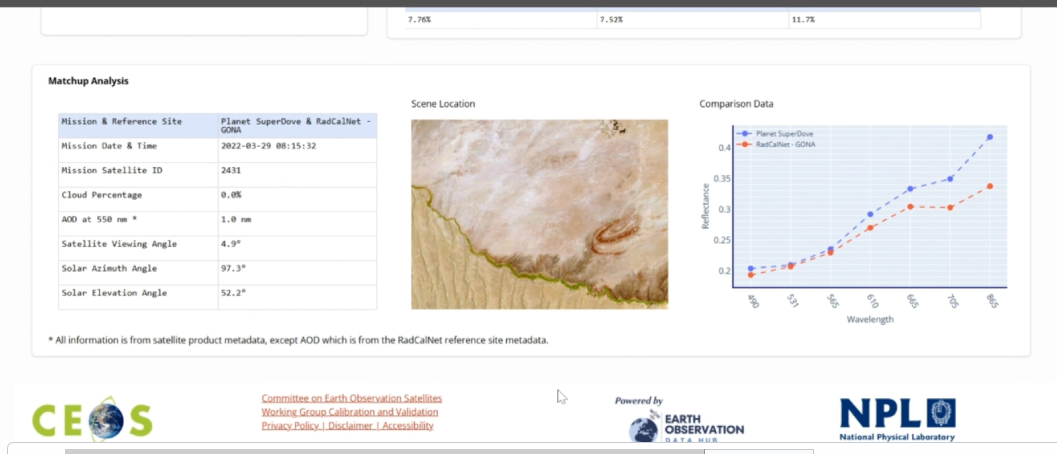 Next Steps
Interaction with commercial missions to encourage delivery of imagery over reference sites
Release of submission form for missions to provide their data
RadVAL beta launch end of April 2025
Launch CEOS Comparison Image Database (CID) on EODH
Deployment of beta RadVAL Comparison Dashboard site
Refinement of the CEOS ‘virtual reference’ concept
Populate CEOS-PVP with agency and commercial satellite imagery data.
Overall Summary
WGCV and member agencies are actively engaging (particularly through JACIE and VH-RODA) in encouraging and facilitating Commercial Sat data providers data to be used in fair and equitable manner 
Providing means and processes to assess and evidence quality
RadCalNet (and other test sites), Cal/Val Maturity Matrix, PVP (RadVAL, CID), FRM …
Guidance as to what is needed and how to provide evidence
Free resources and tools to help self-demonstration of capabilities
Maturity Matrix is an agile, readily assessable reporting mechanism (ARD?)
Commercial sector are ready to engage and comply with QA informational requests when it is clear the why?
Need to be flexible on what must be public
CEOS can be accepted as an authority but be more responsive
CEOS-ARD is a powerful valuable framework & WGCV continues to want to help!.